Заклад загальної середньої освіти
 І-ІІІ  ступенів  №  2 Тмр
Опорний заклад освіти
Головна мета закладу освіти – створення  оптимальних  психолого-педагогічних  умов   для формування ключових компетентностей учнів, які сприяють оволодінню соціальним досвідом, навичками життя й практичної діяльності в суспільстві
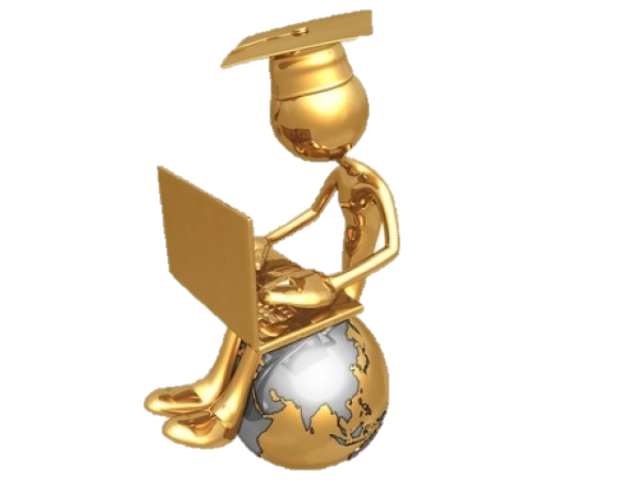 Наша  мета – створення такого середовища в школі, яке б плекало творчу особистість, створювало умови для повноцінного інтелектуального, творчого, морального, фізичного розвитку дитини, вироблення сучасної моделі випускника школи, спроможного реалізувати власний позитивний потенціал.
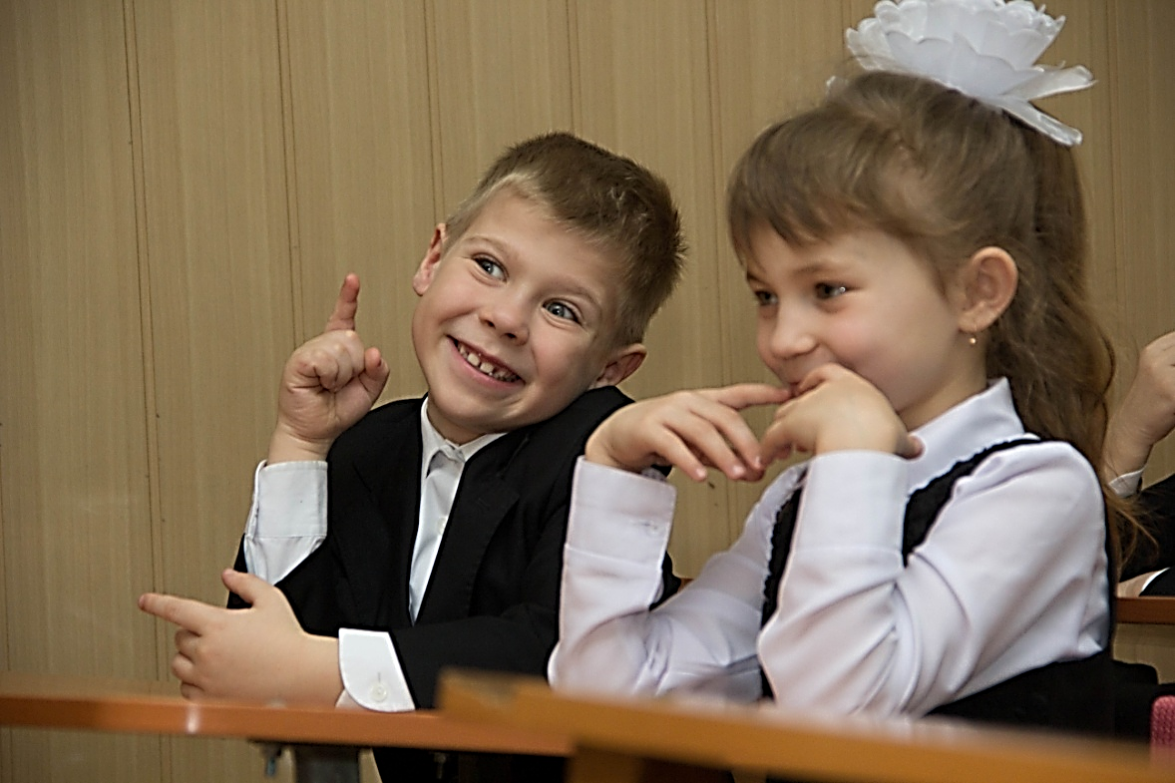 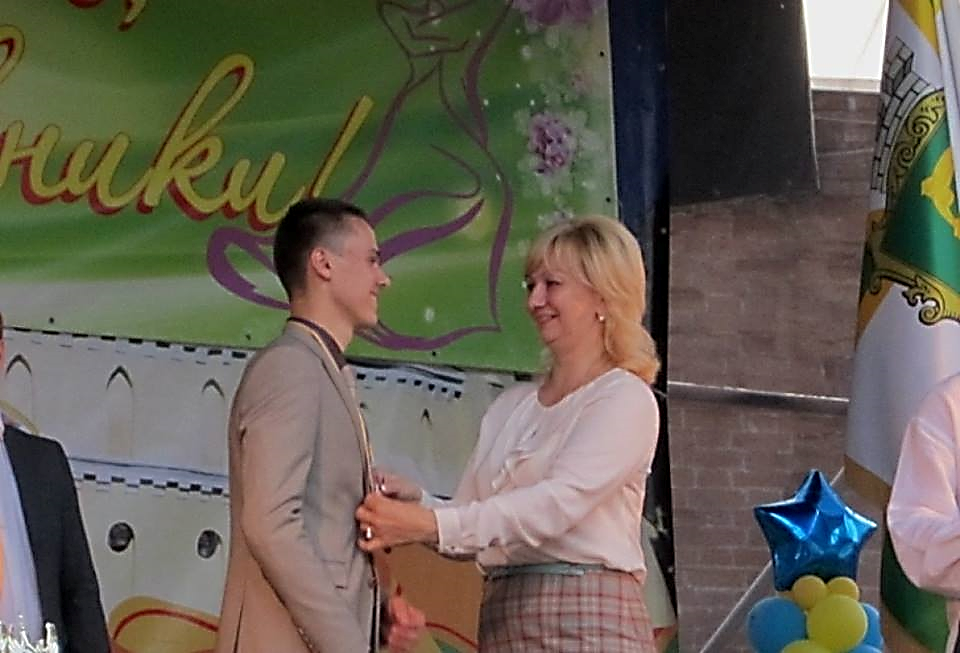 Структура навчального закладу
В закладі навчається 440  учнів
Всього класів – 20
Наповнюваність класів – 22 учні
Якісний склад педагогів:
Підвезення учнів
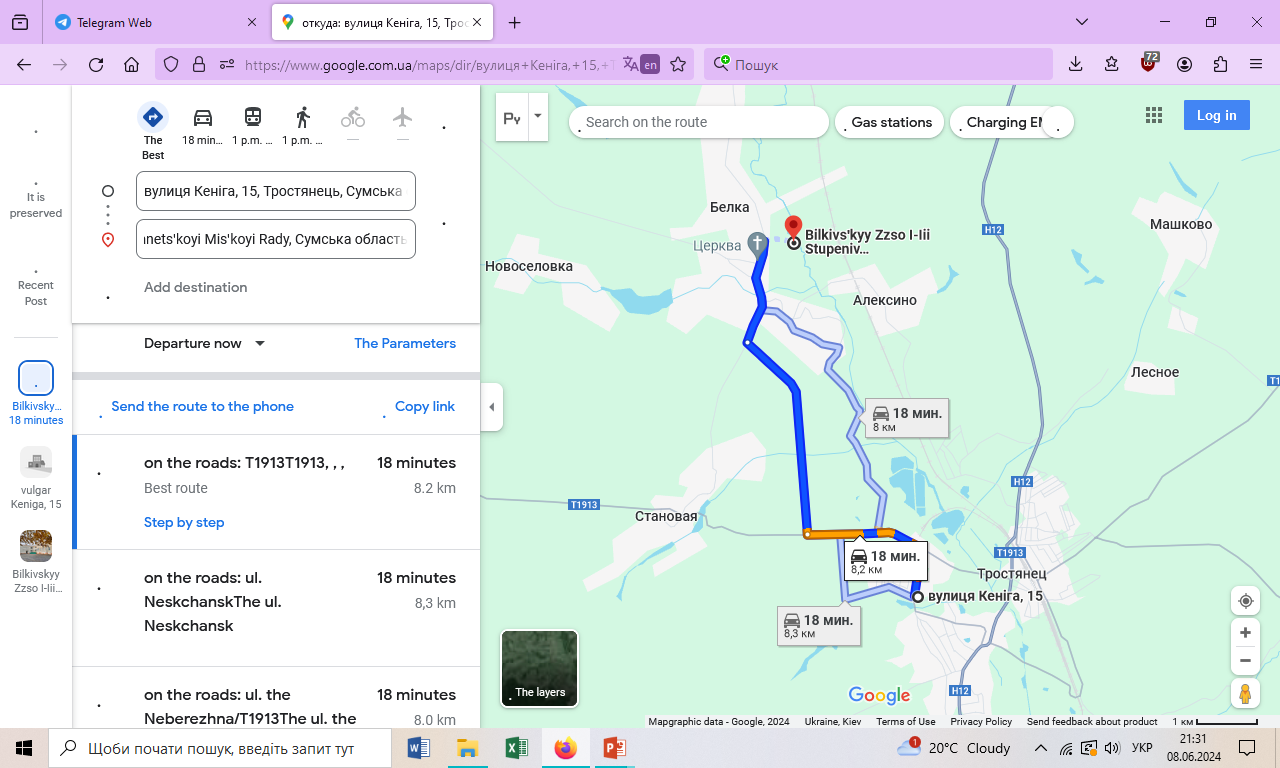 Основні напрямки профілізації
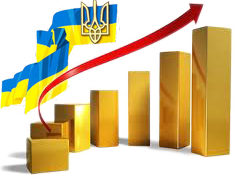 Профільне навчання
Пріоритетні напрямки роботи:
Розвиток   школи
Нова українська школа
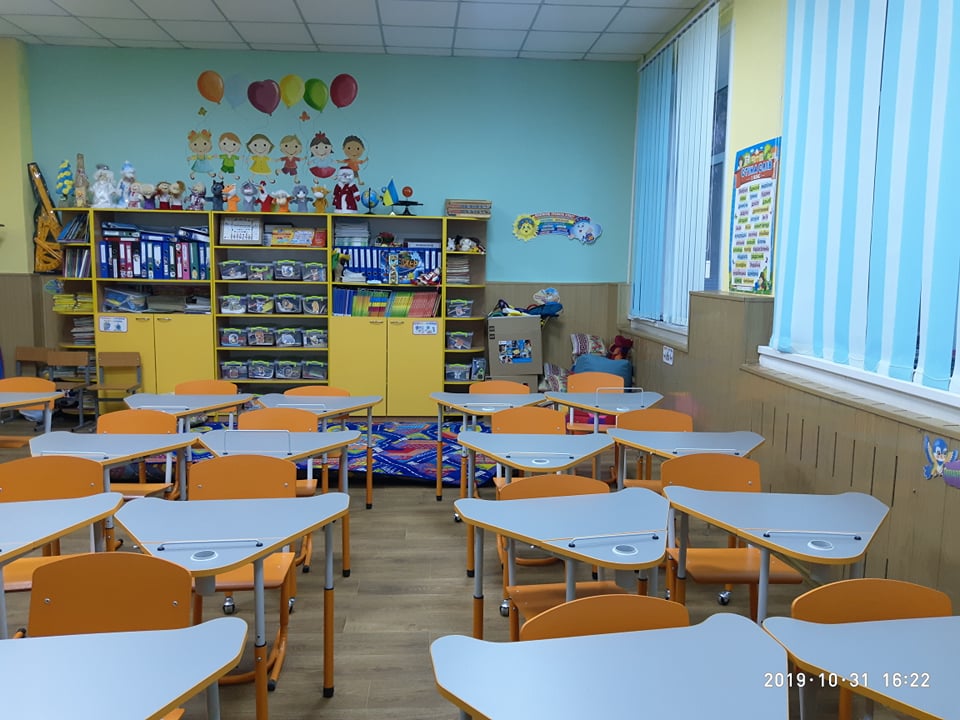 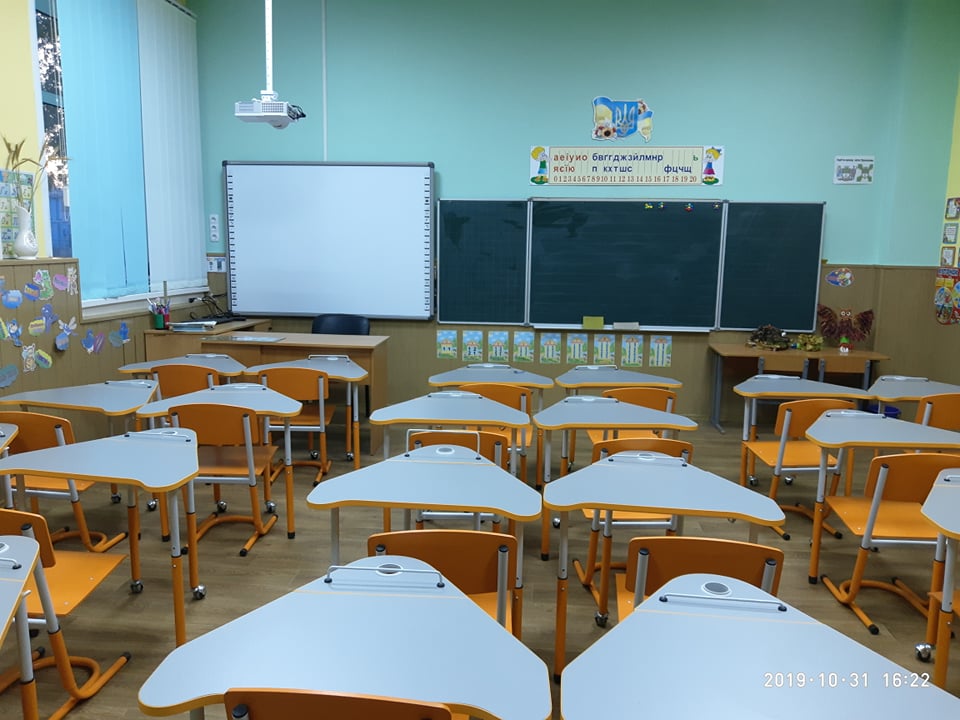 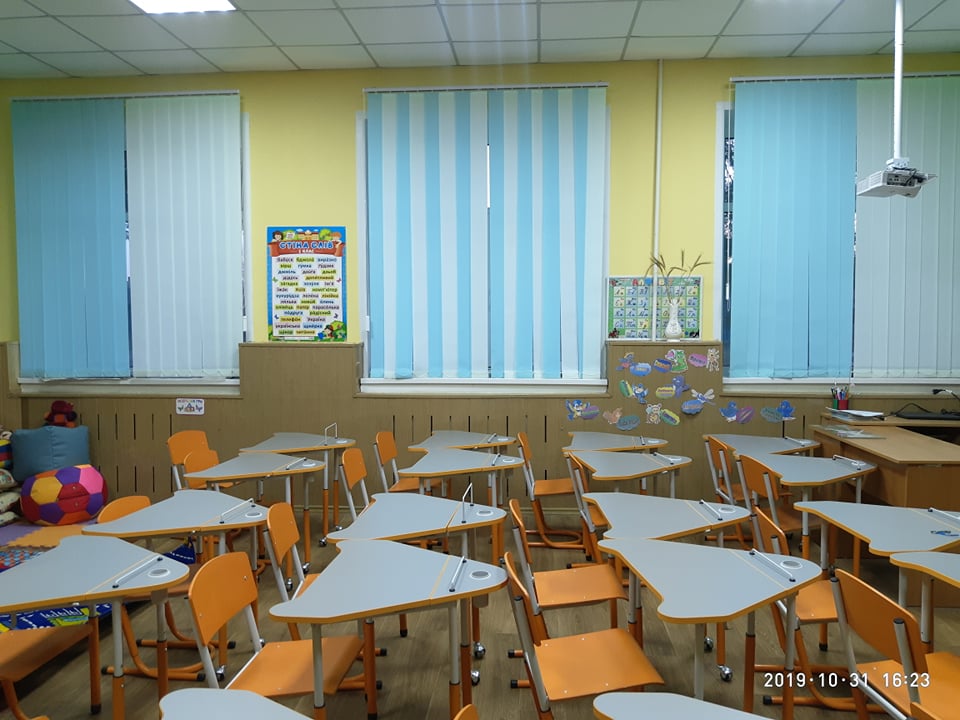 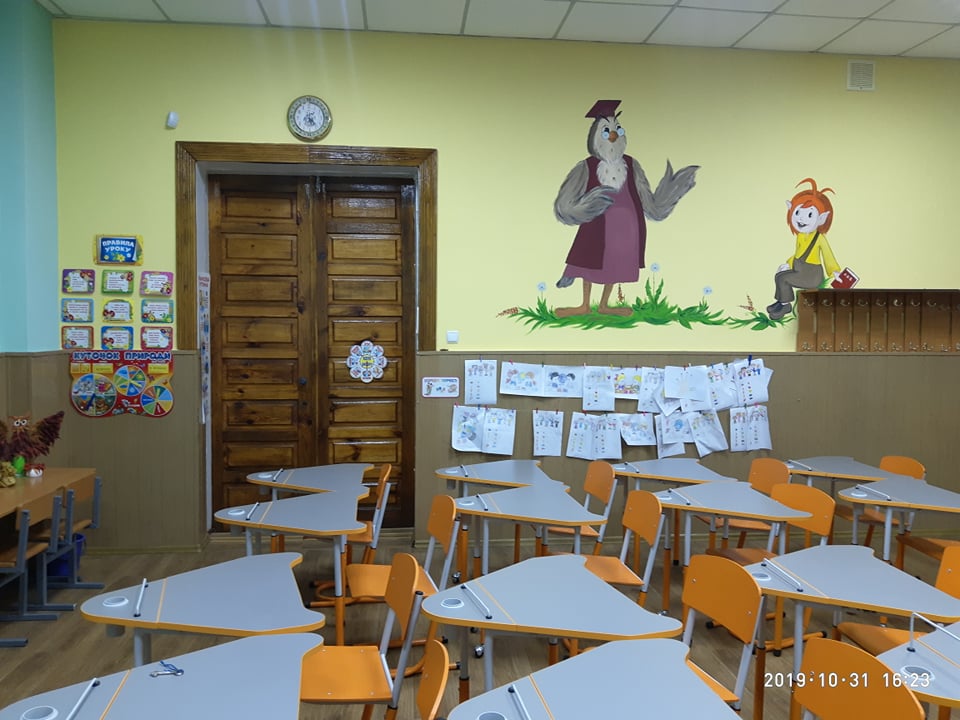 Кабінет біології
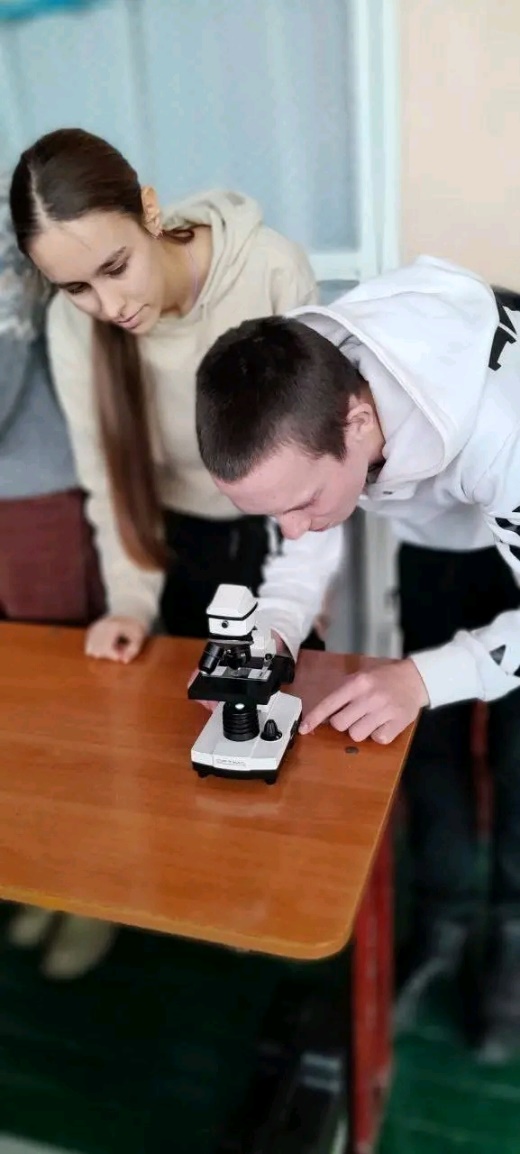 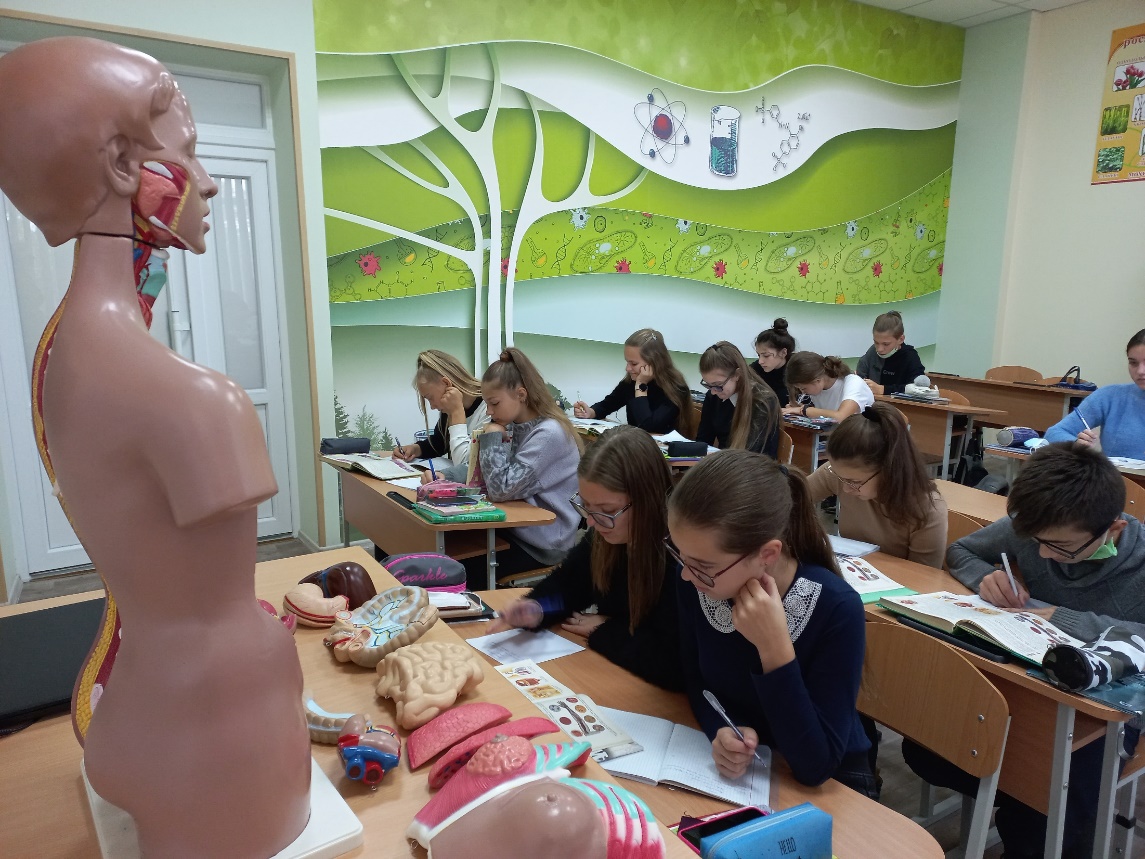 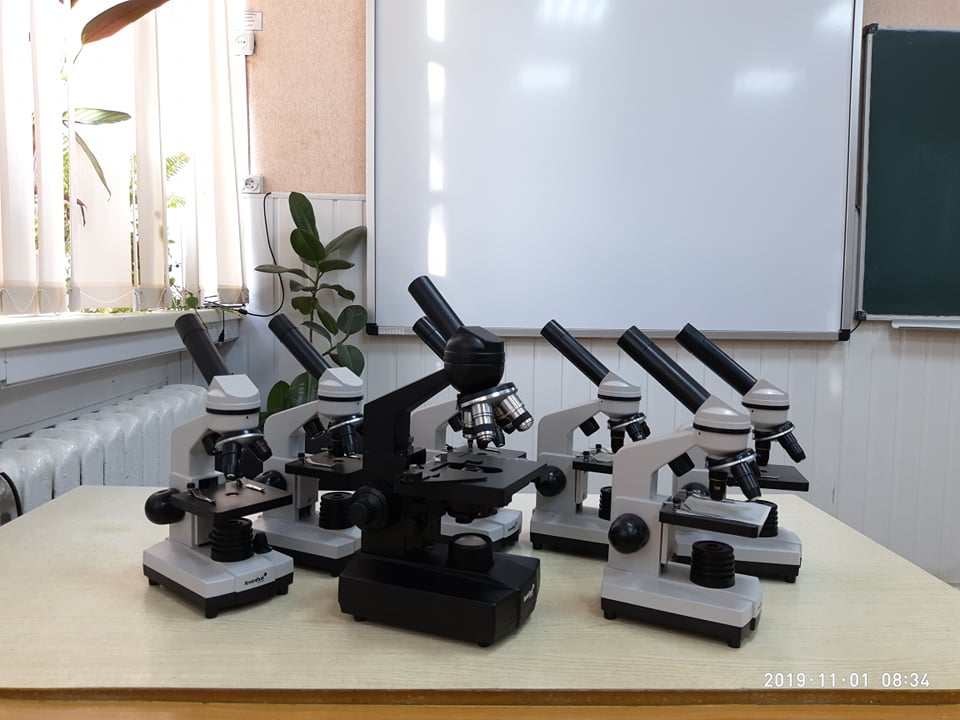 Кабінет географії
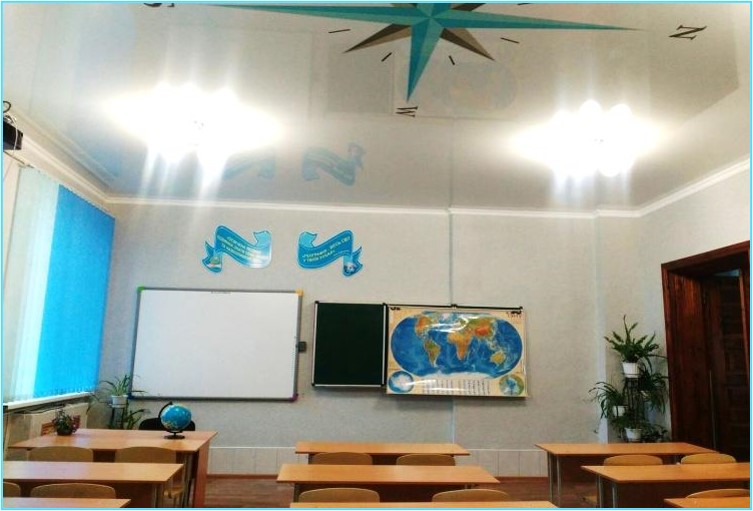 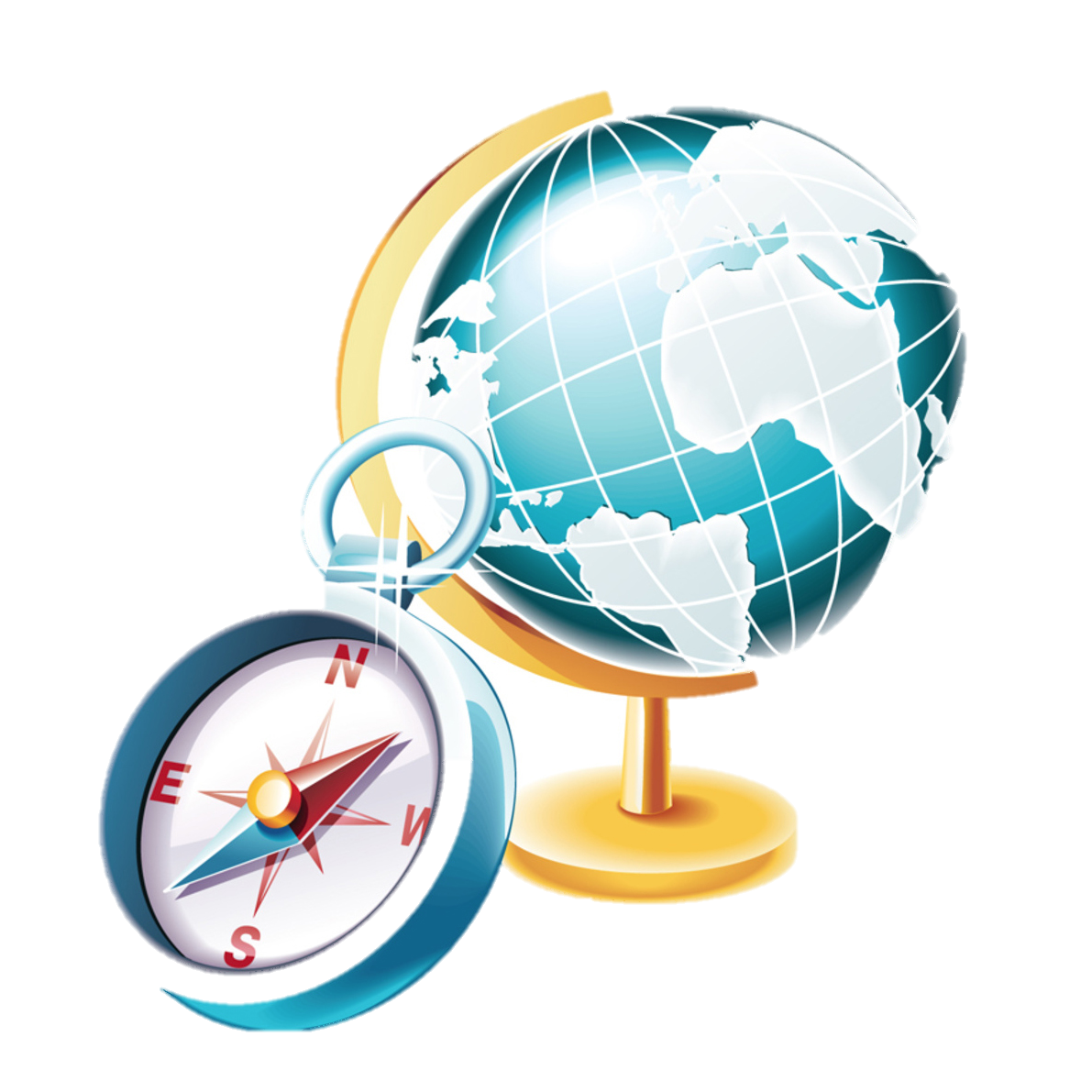 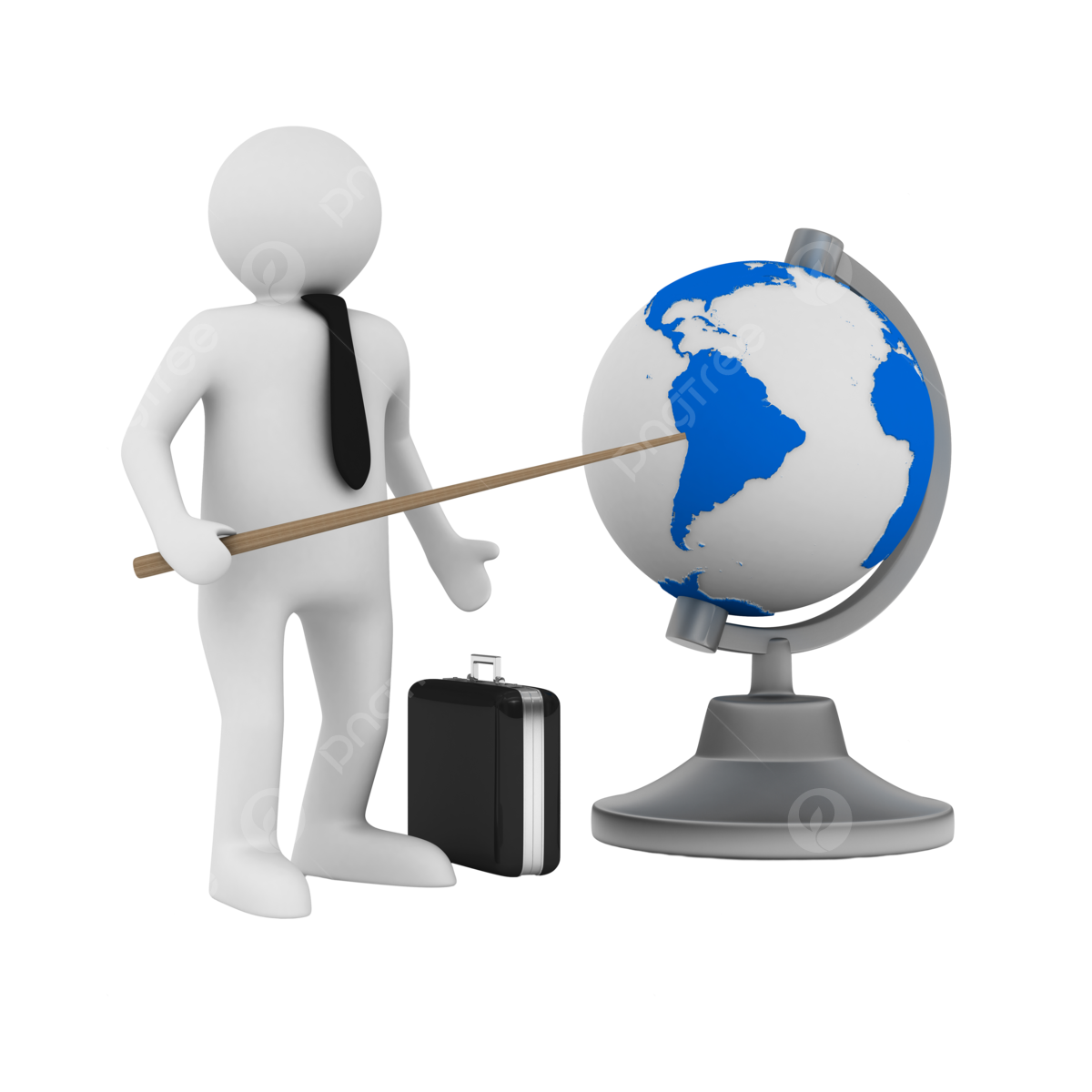 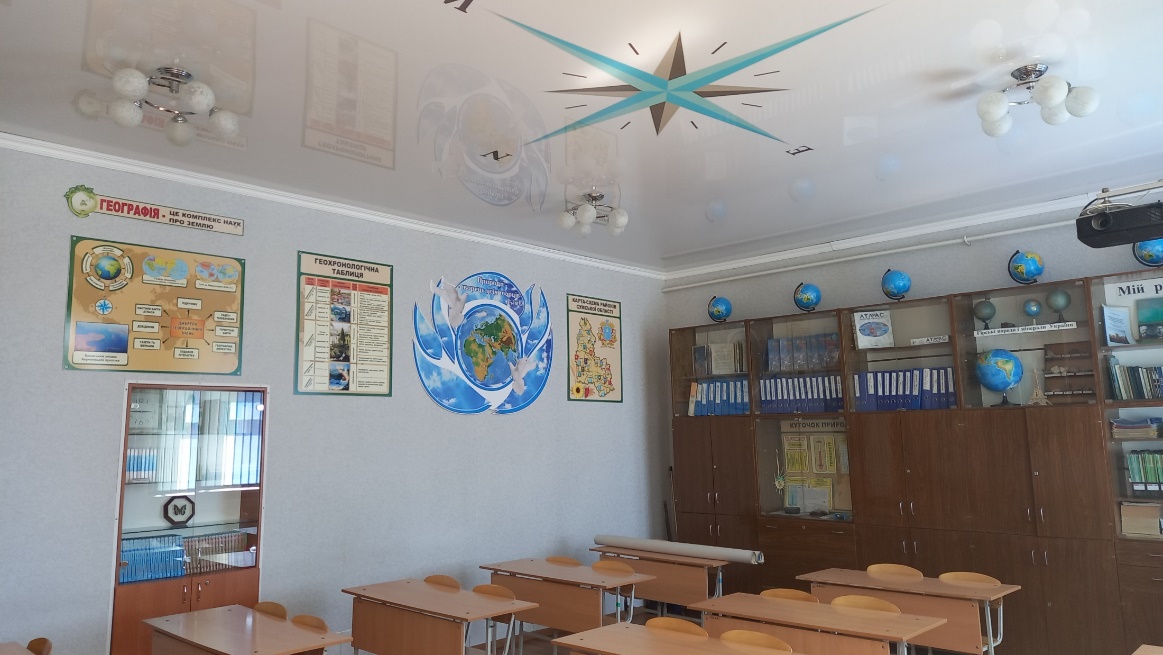 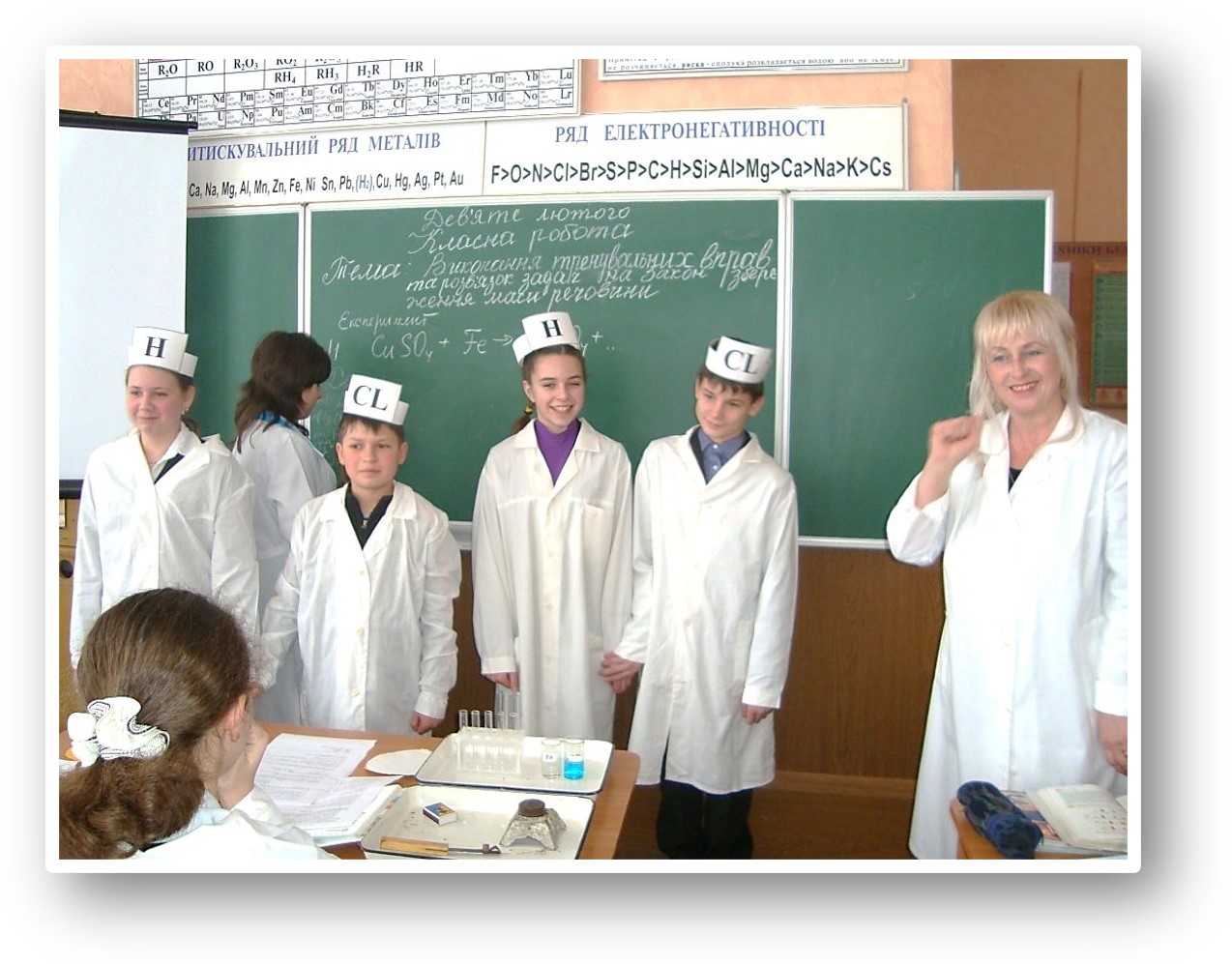 Кабінет 
хімії
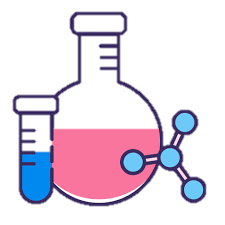 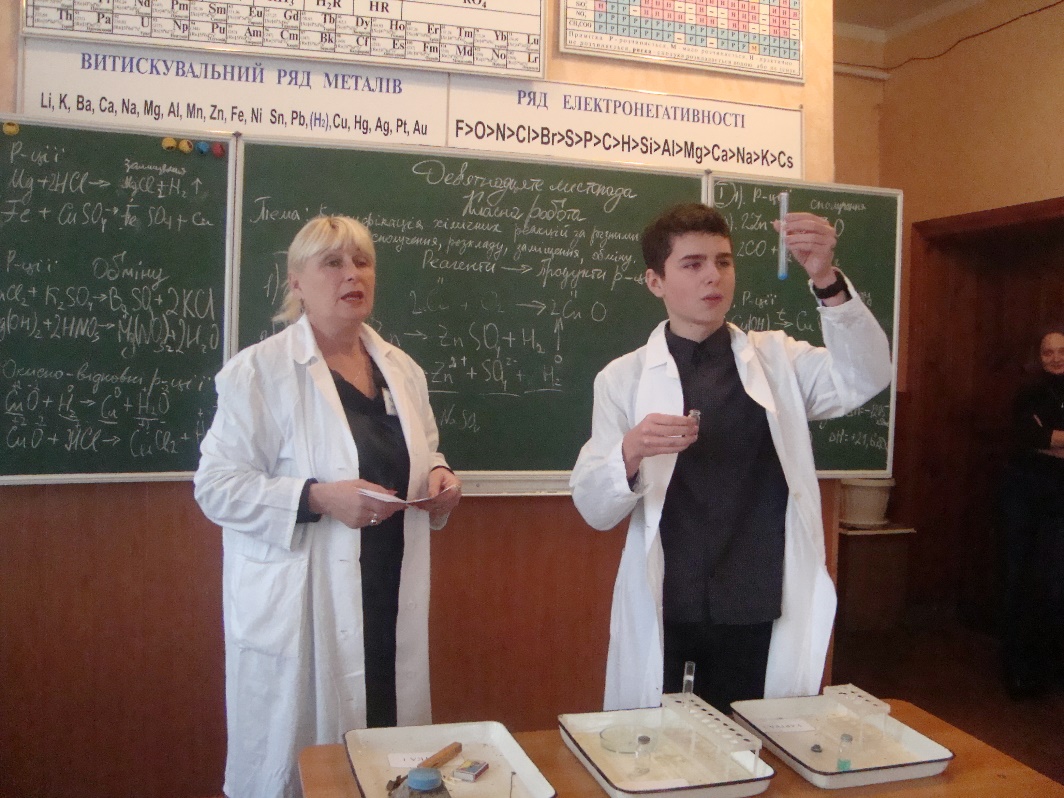 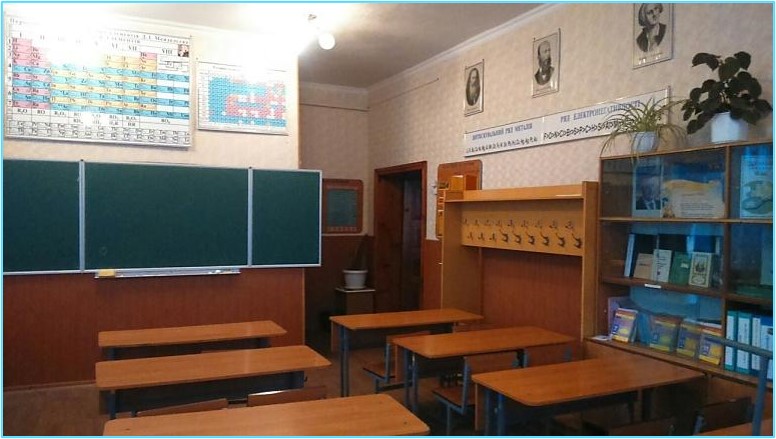 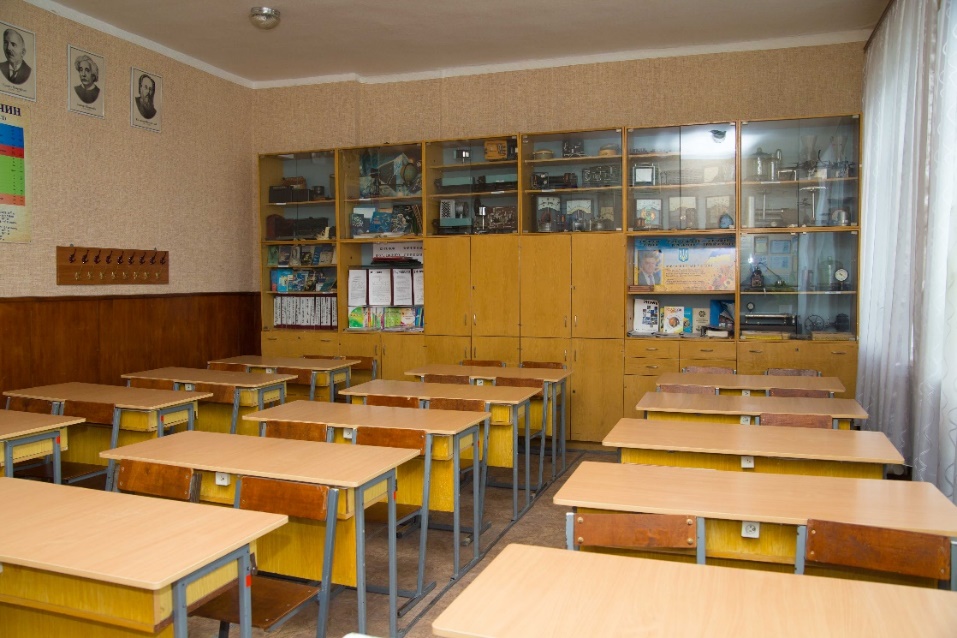 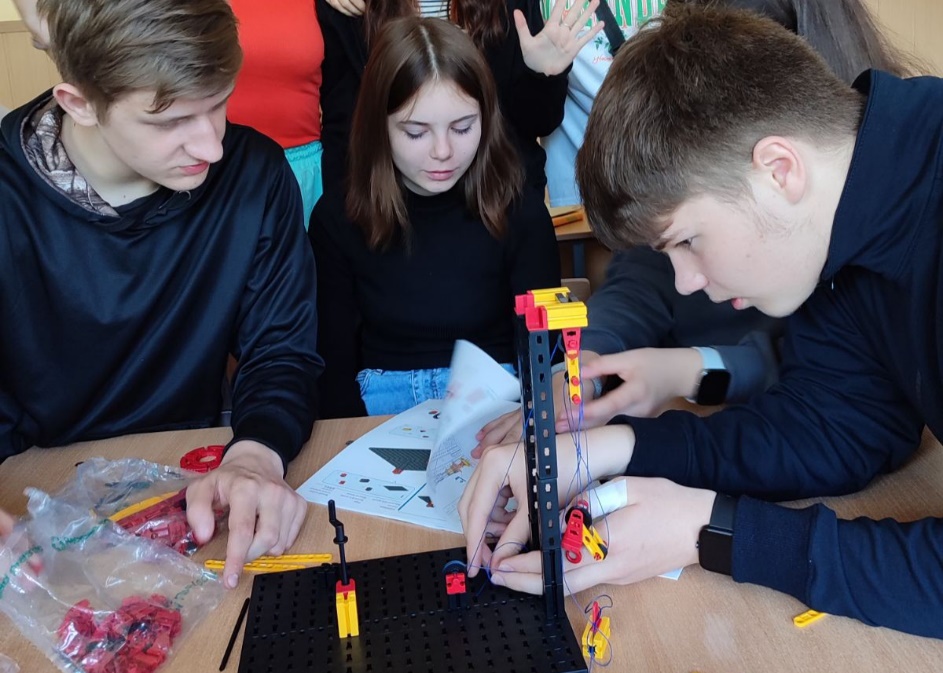 Кабінет   фізики
Лінгафонний кабінет
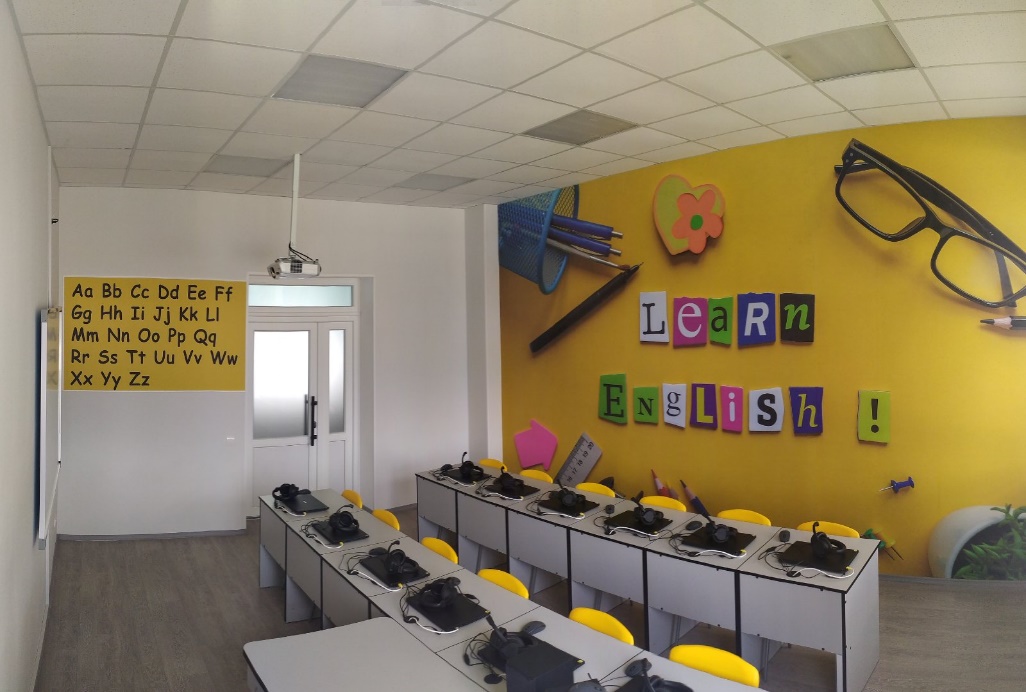 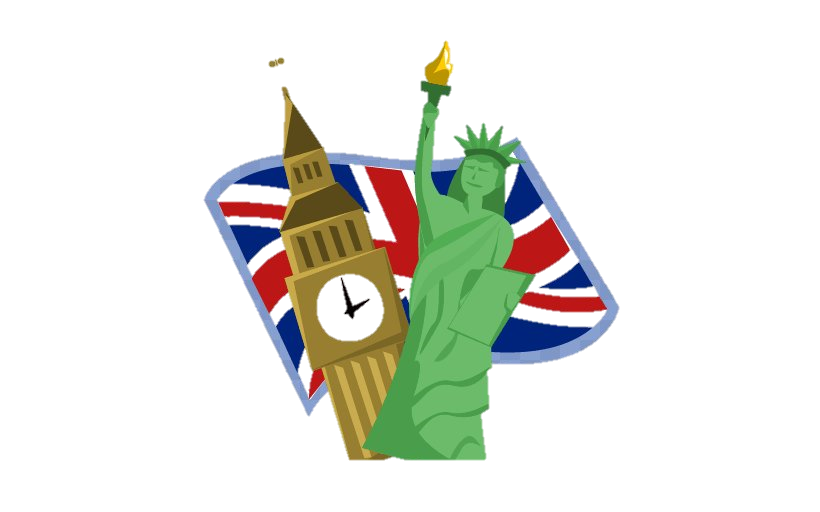 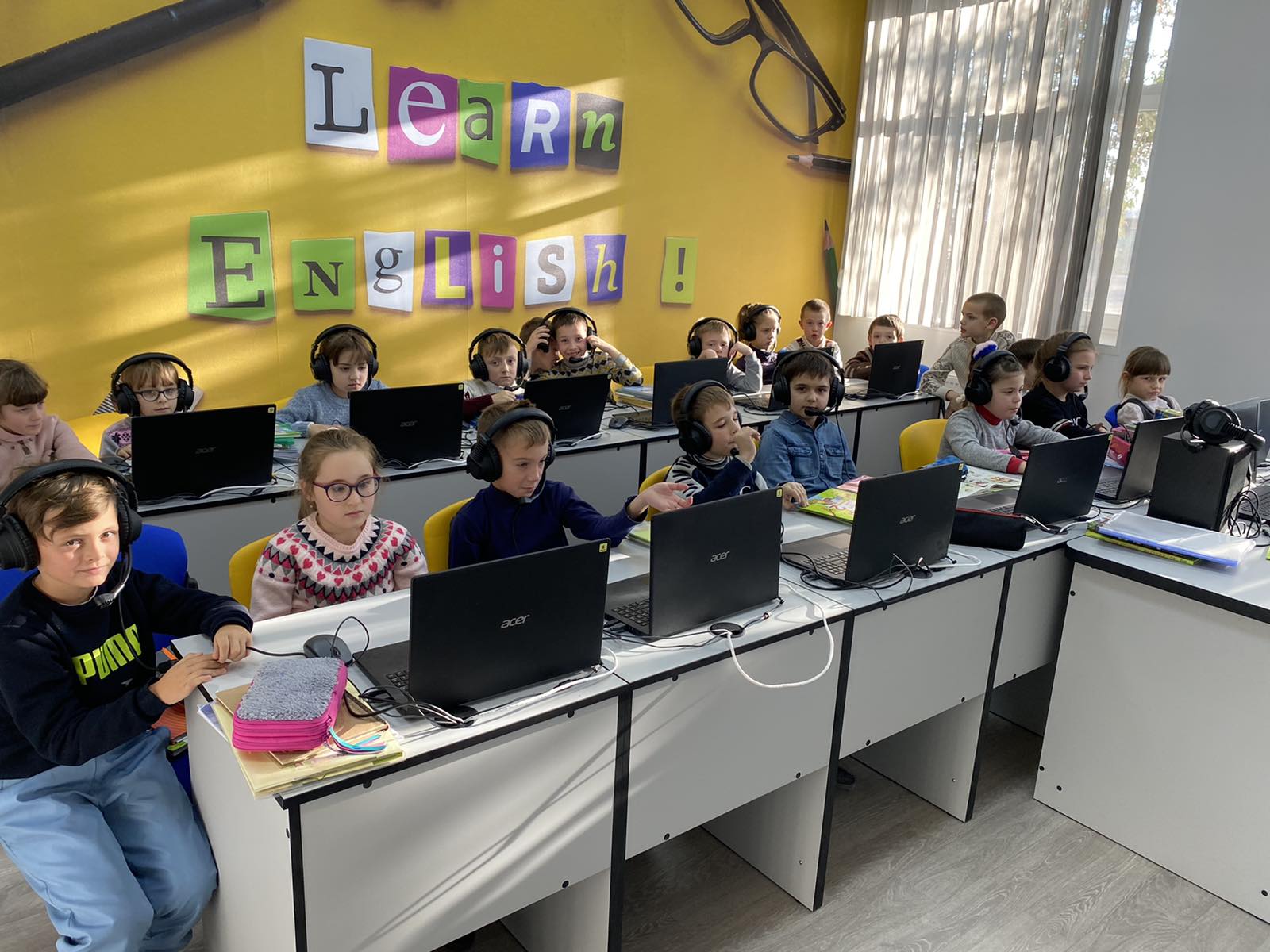 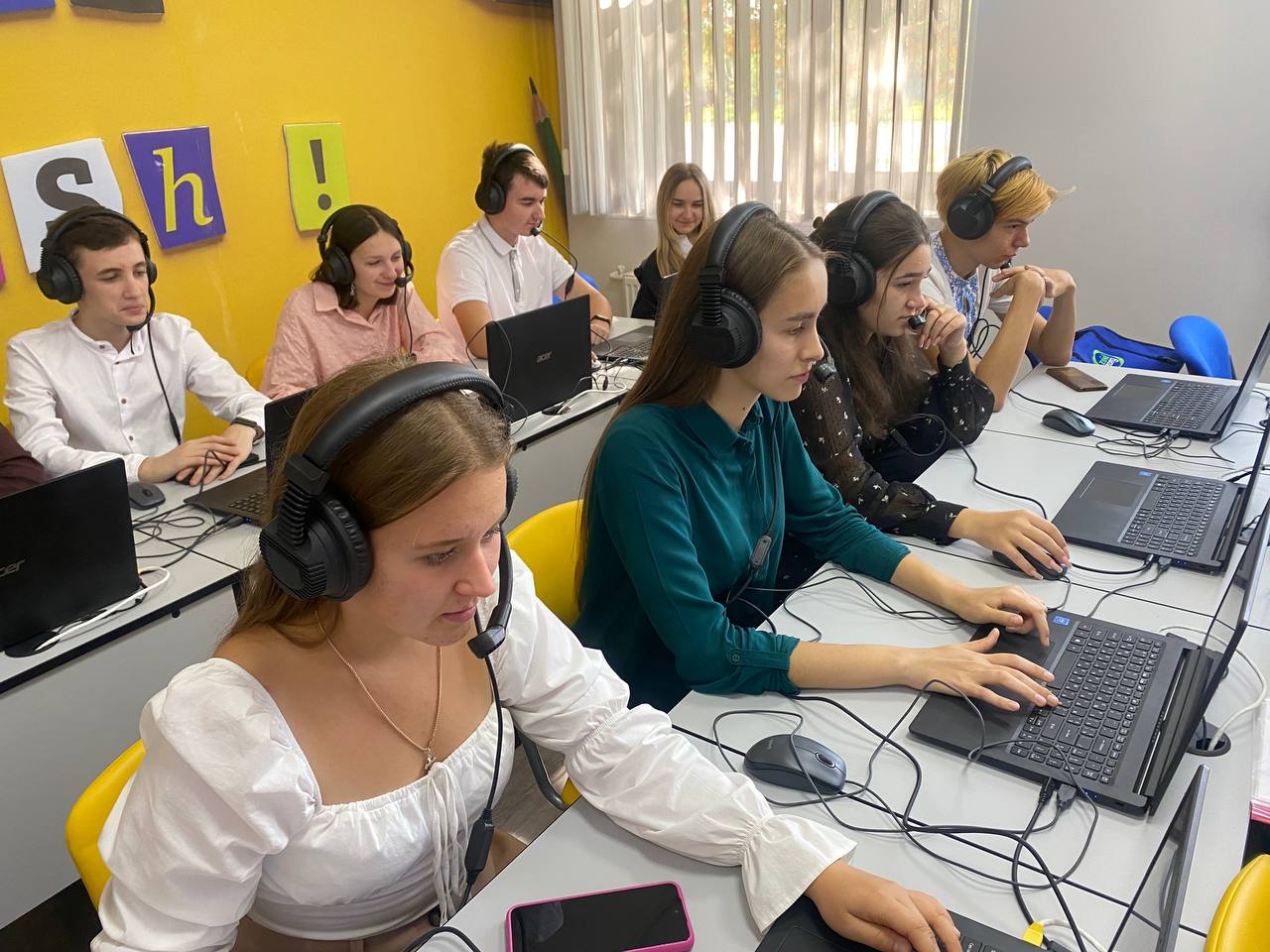 Комп'ютерні класи
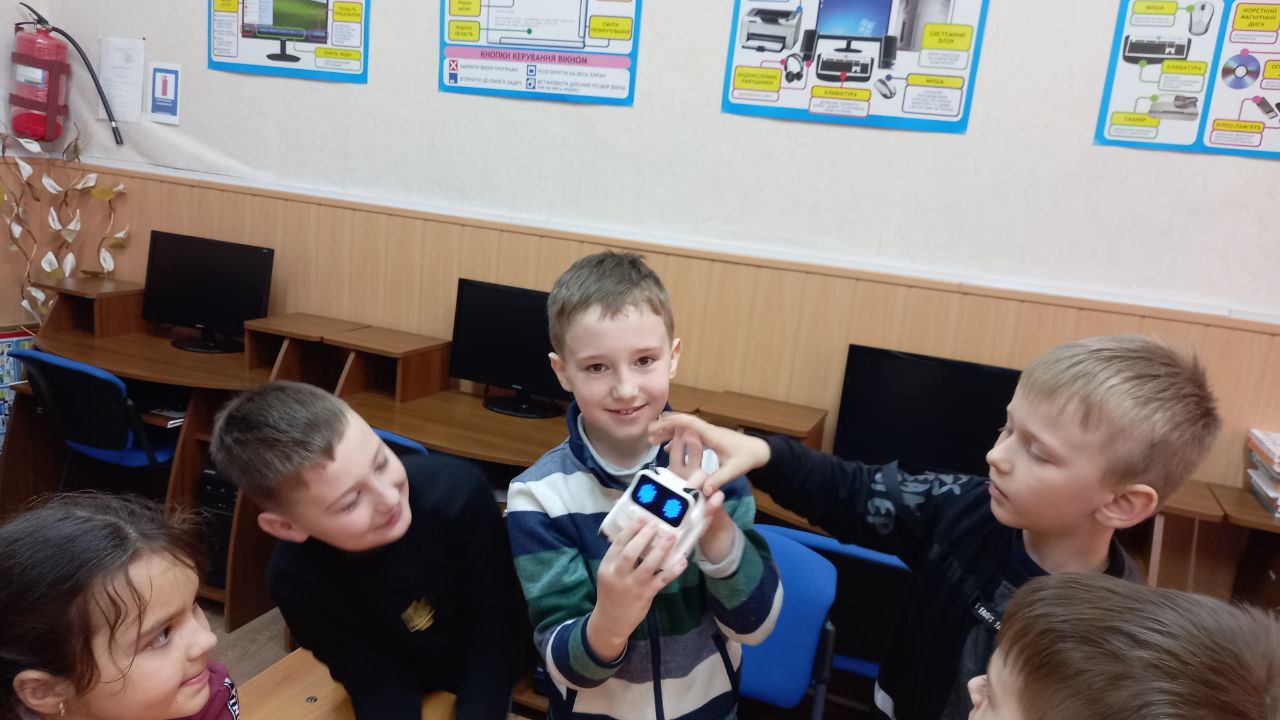 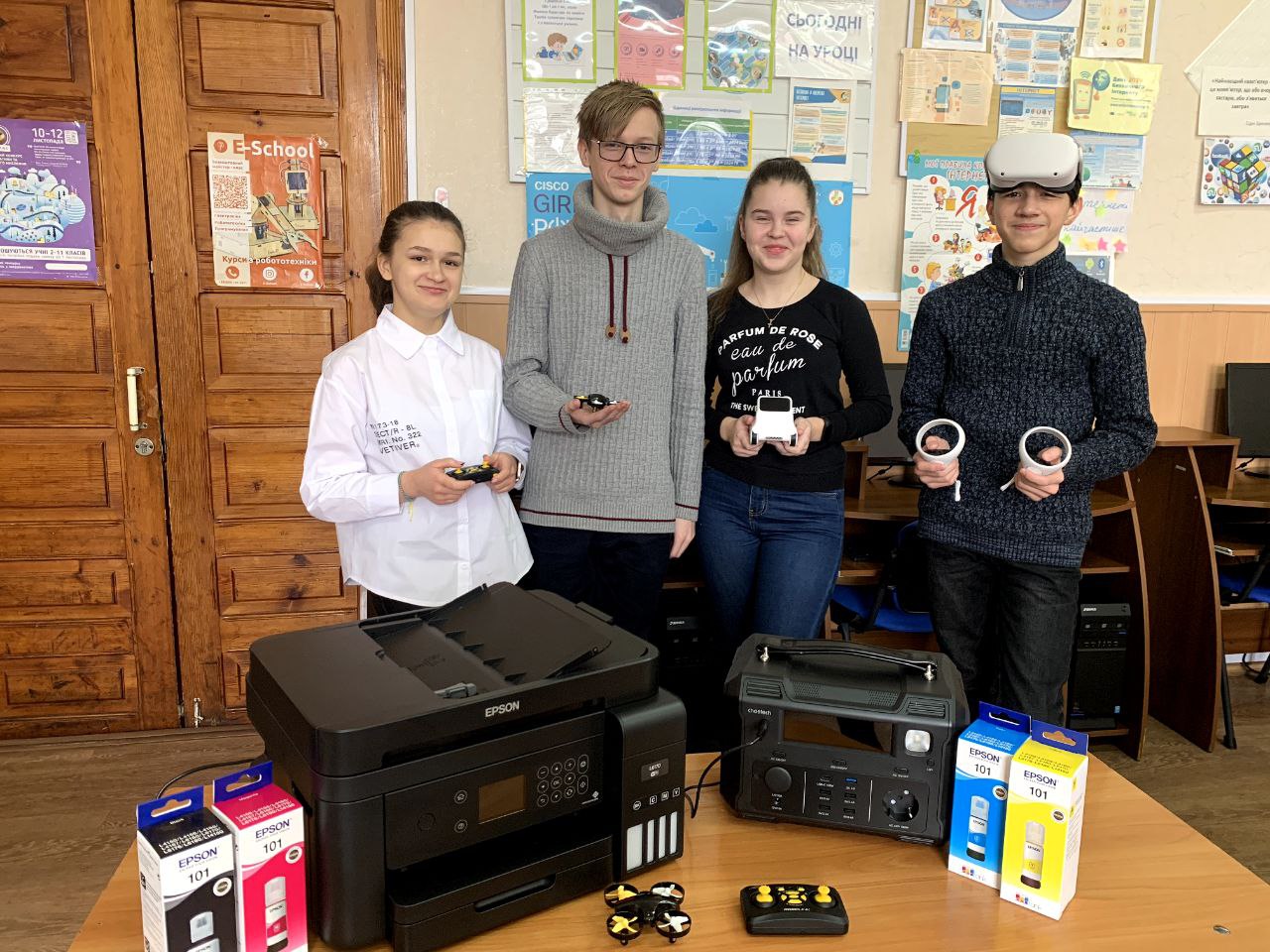 Шкільна бібліотека
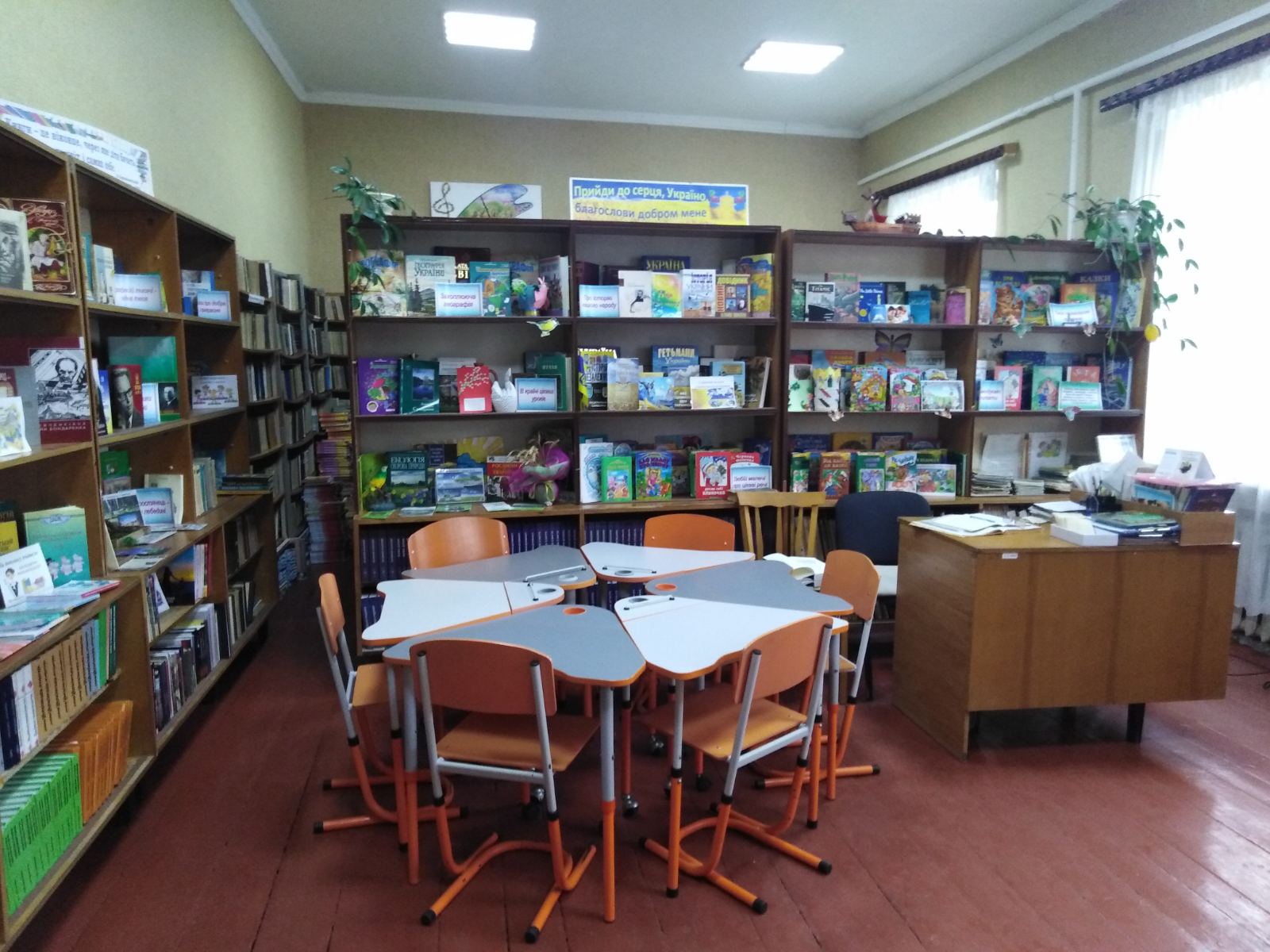 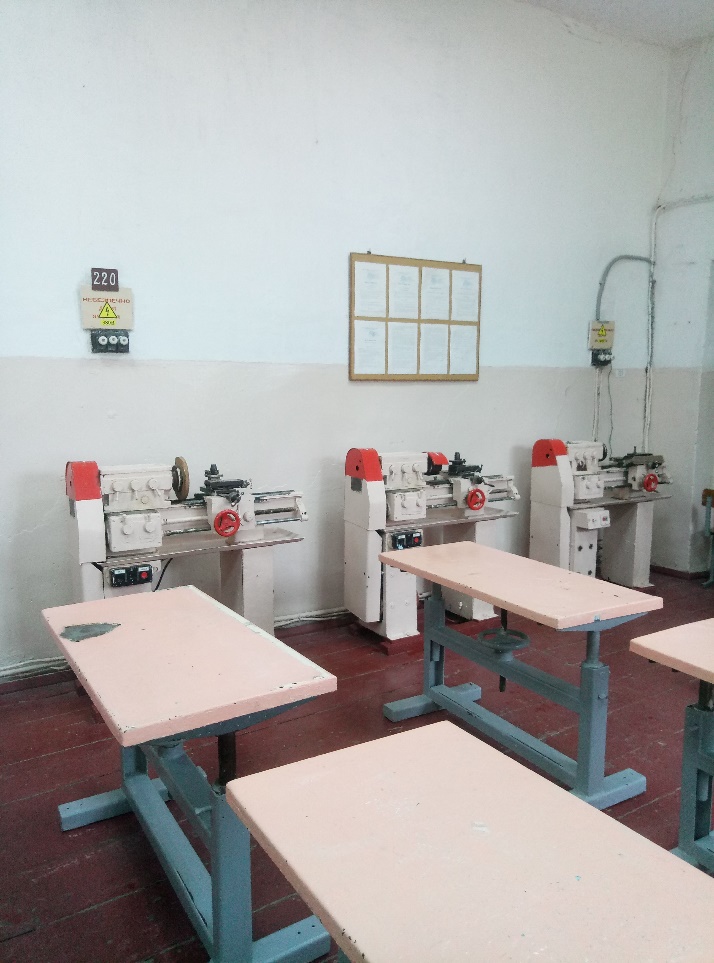 Матеріально-технічна база закладу
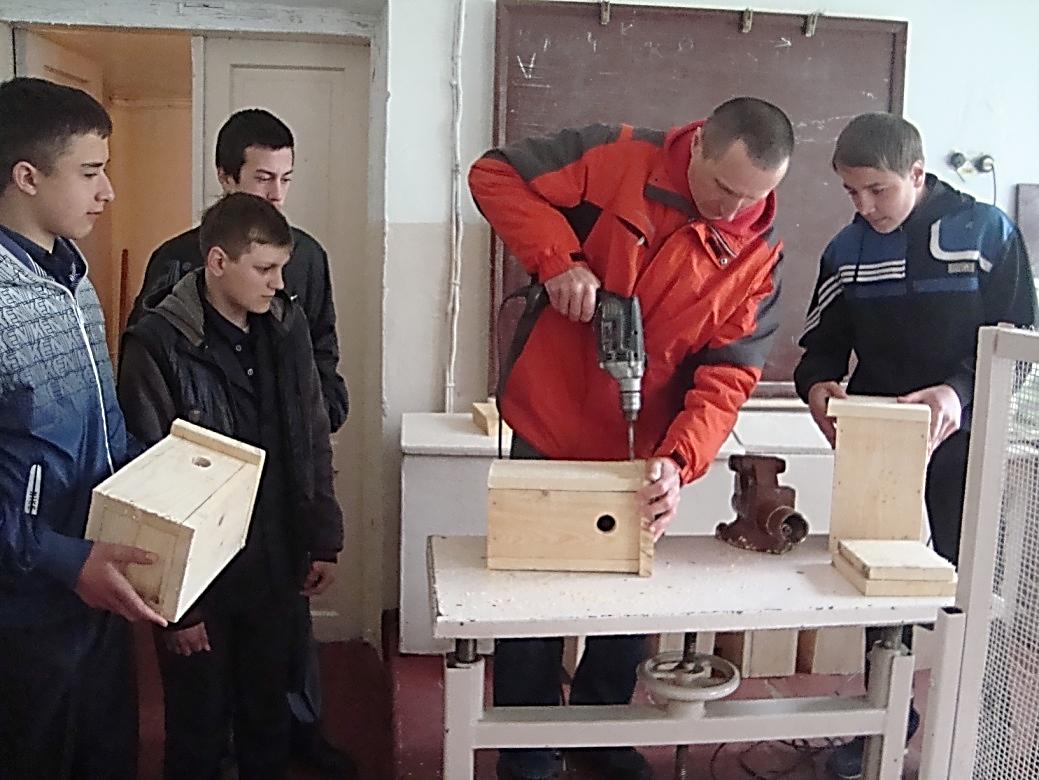 Майстерня
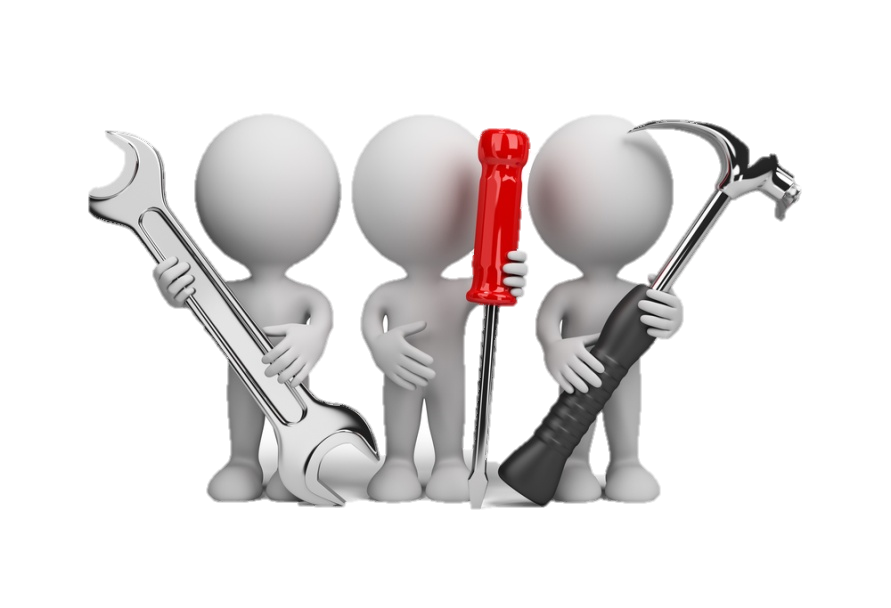 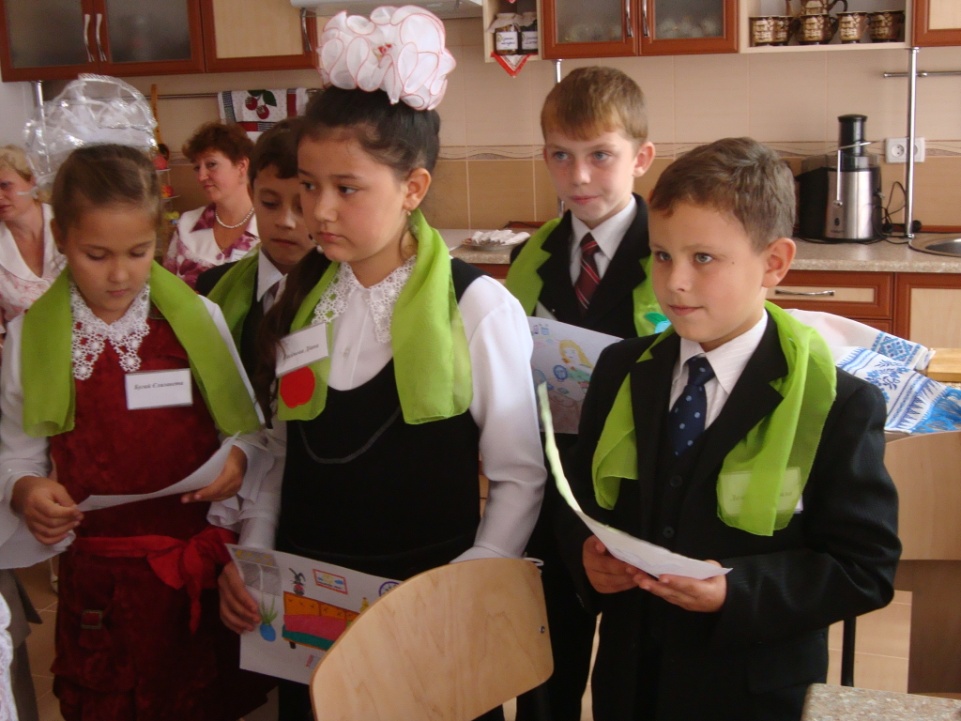 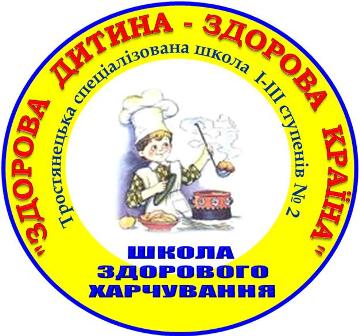 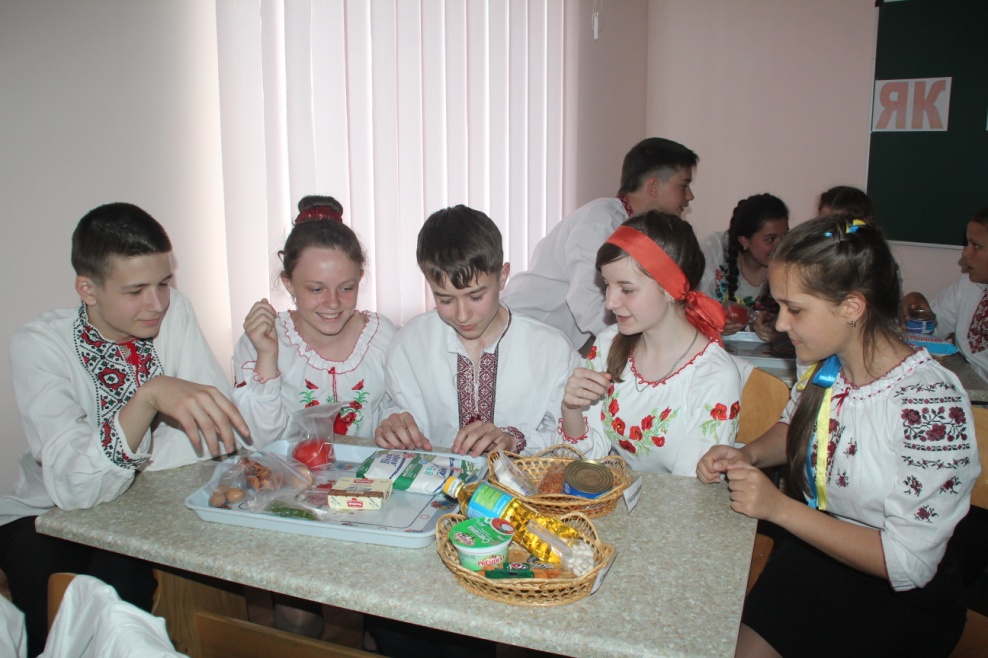 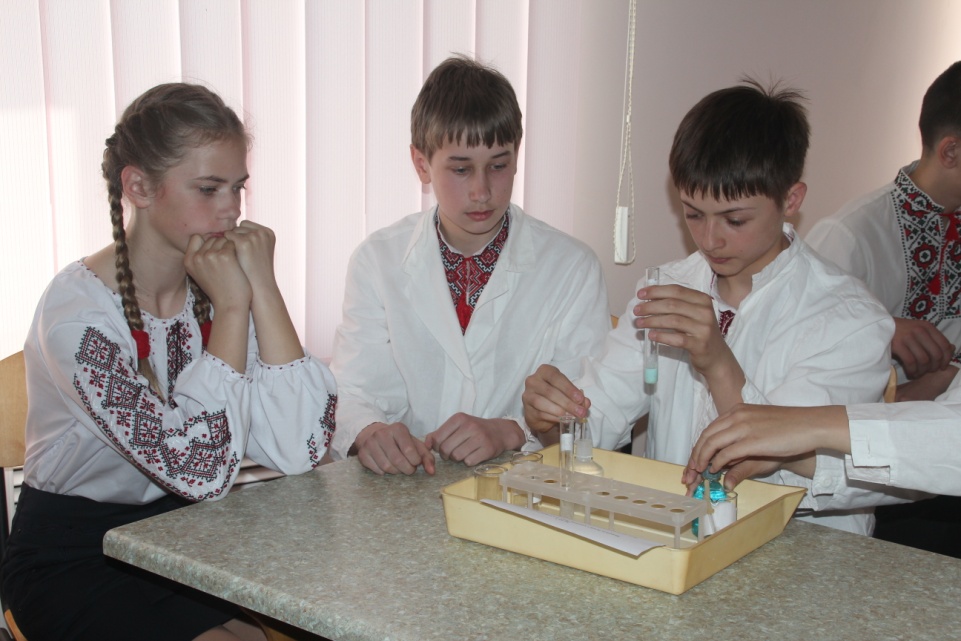 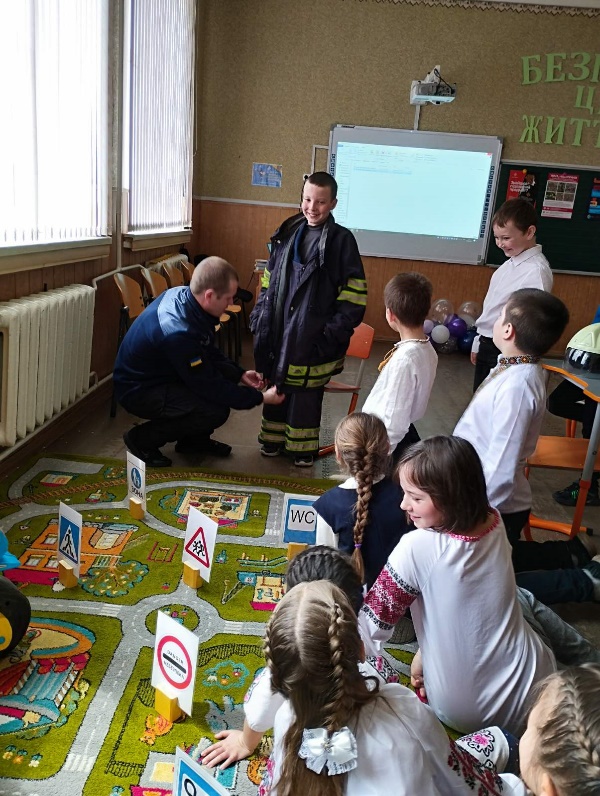 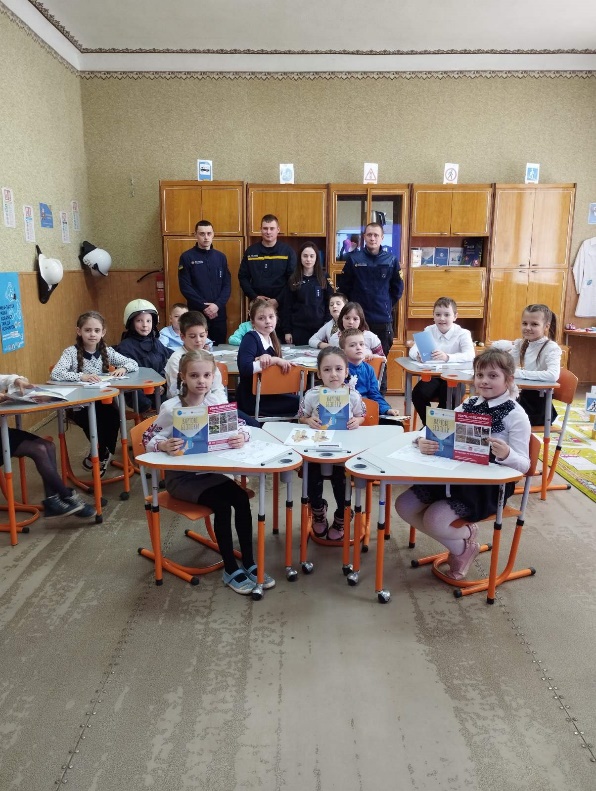 Клас 
безпеки
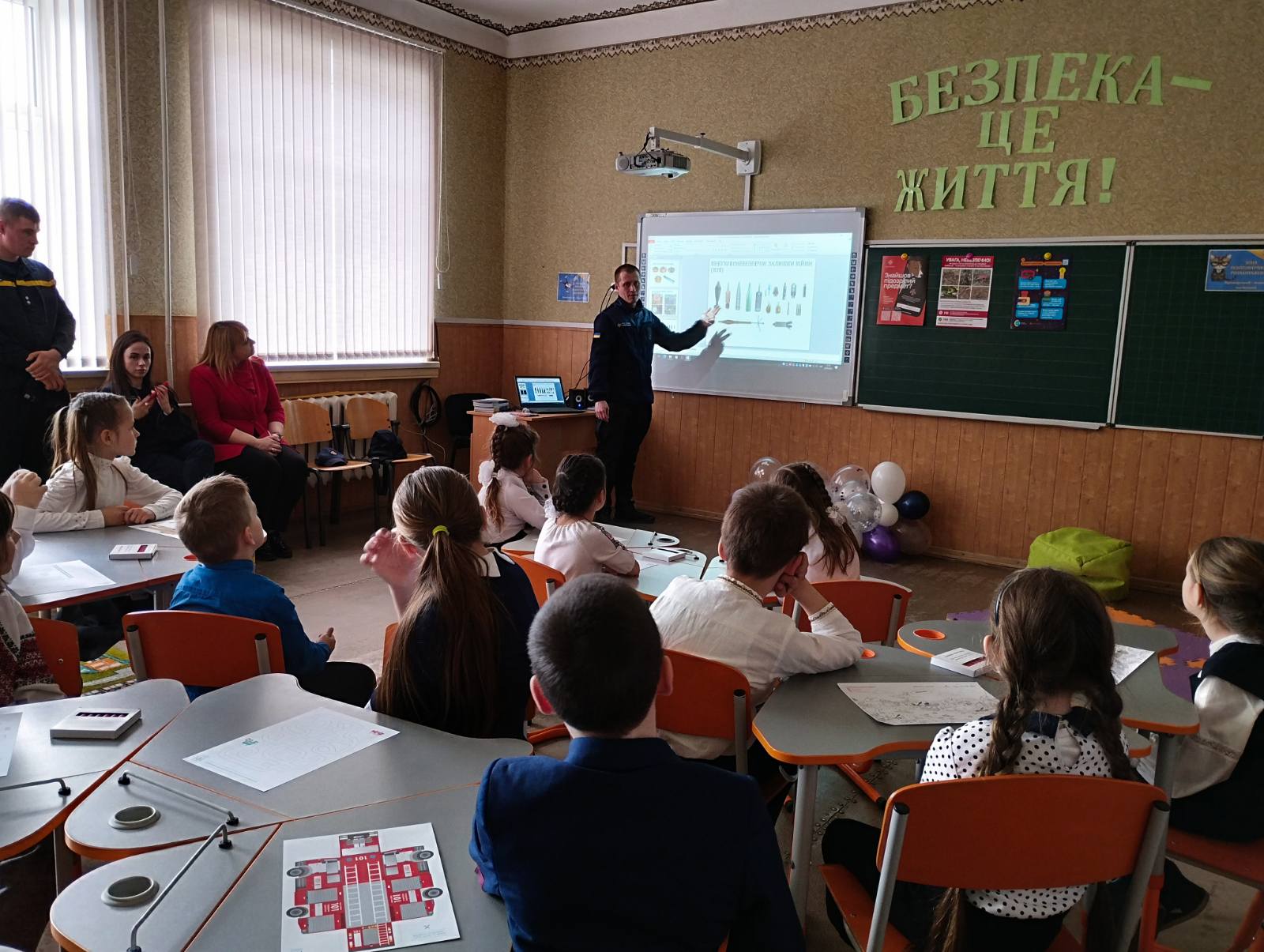 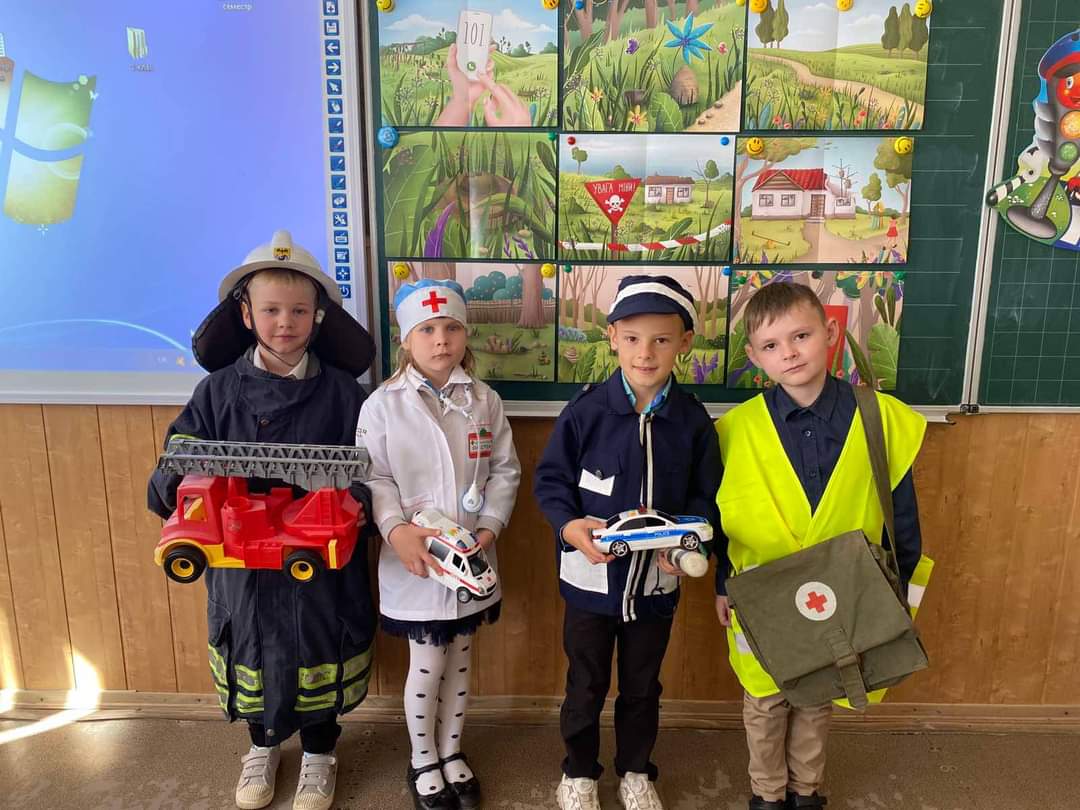 Кредо закладу 
«Віра в дитину 
удосконалює дитину!»
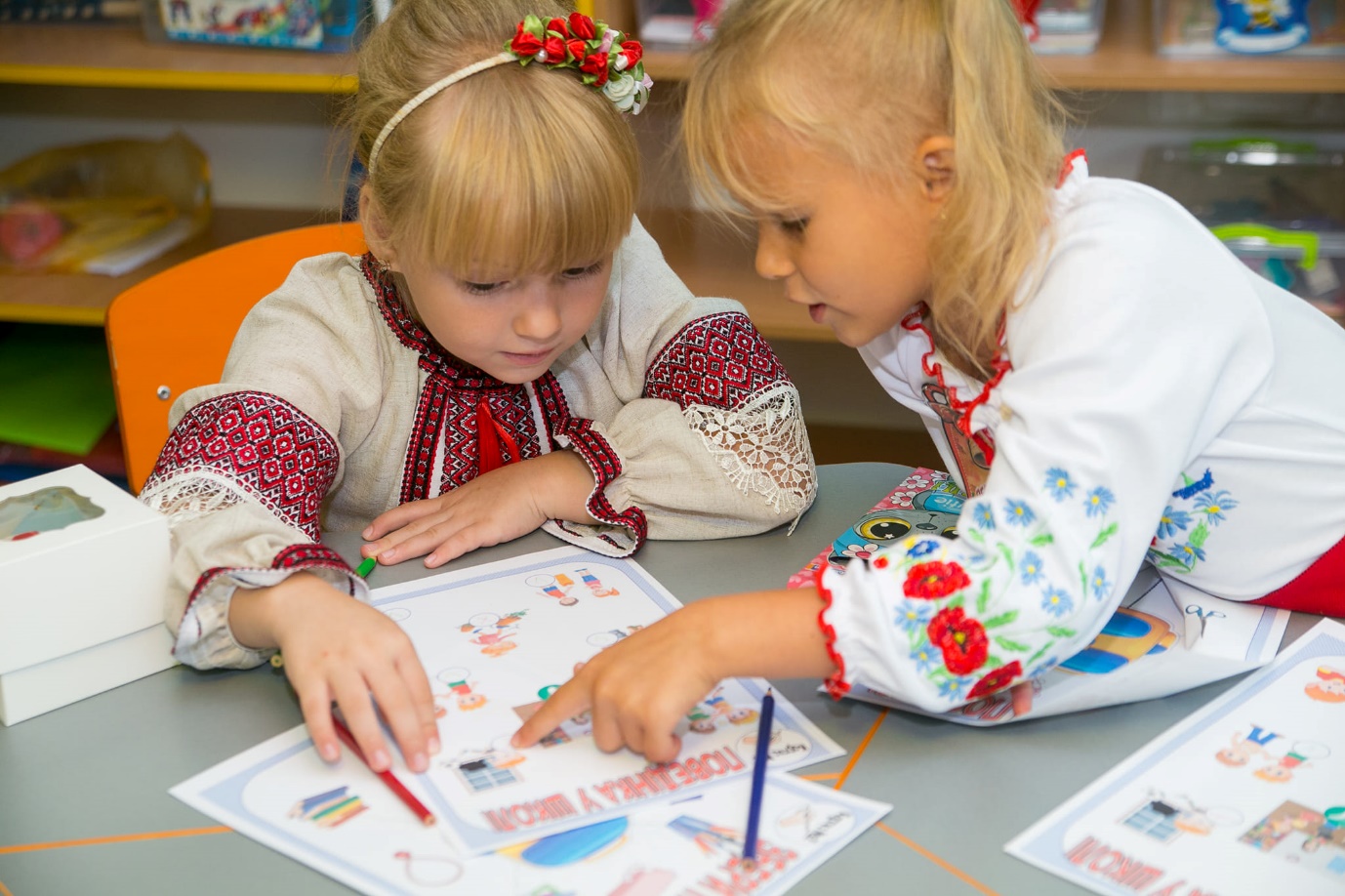 Шкільне лісництво
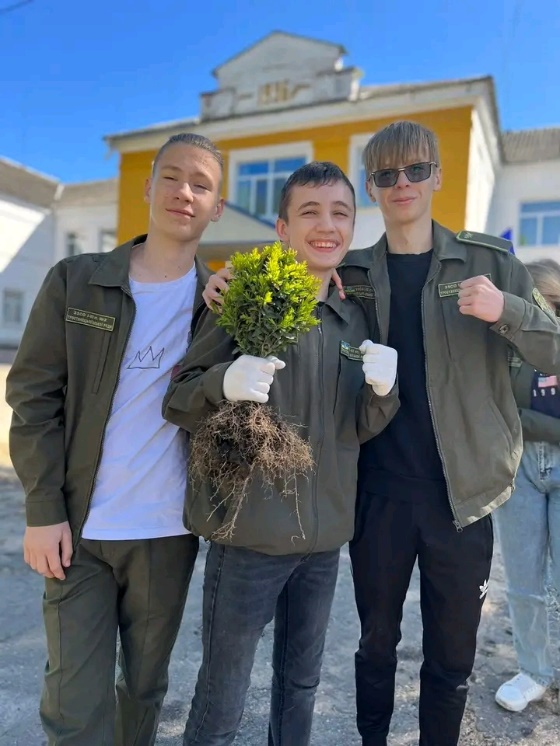 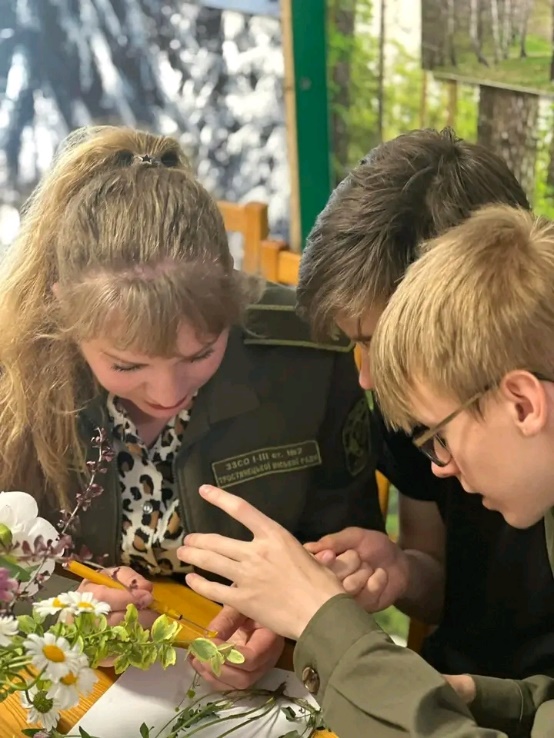 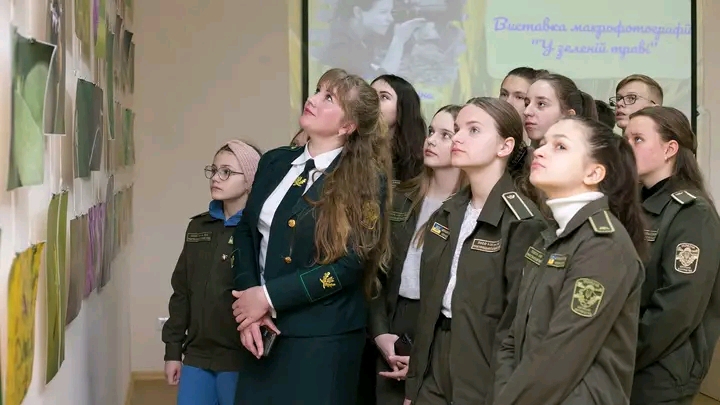 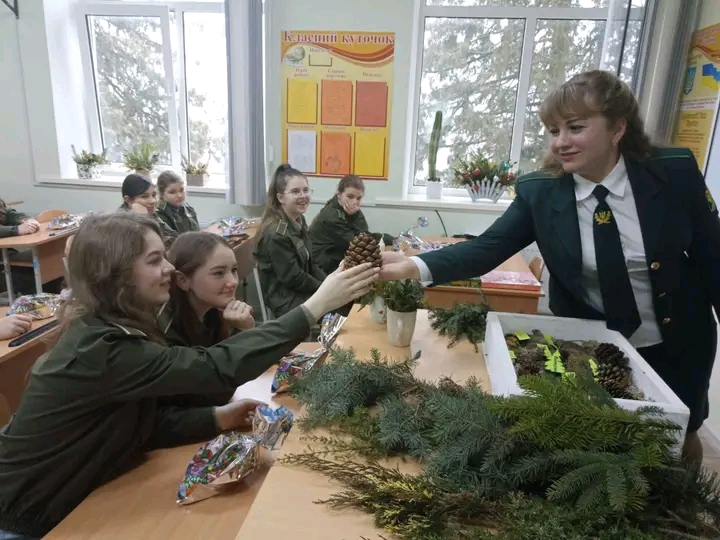 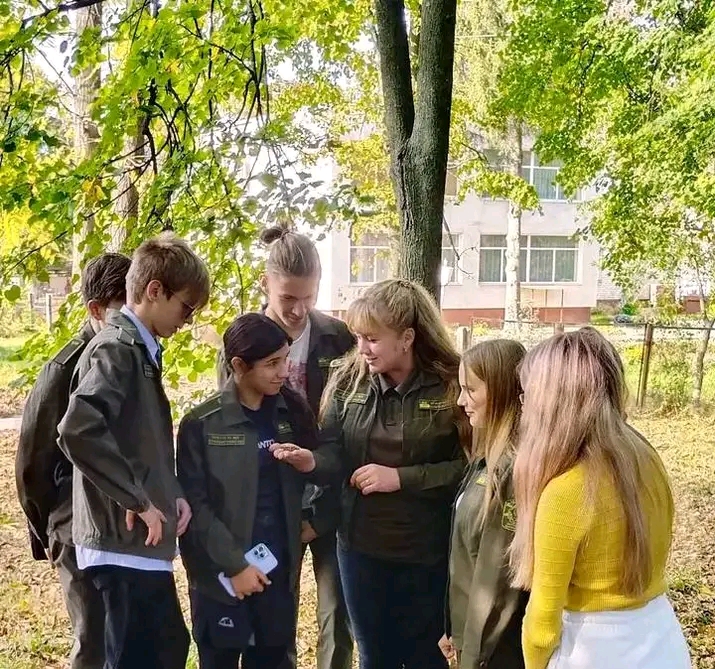 Нехай квітує школа наша рідна
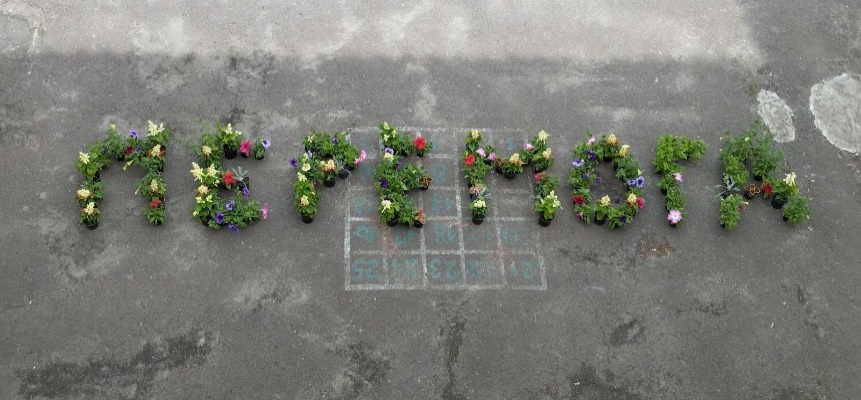 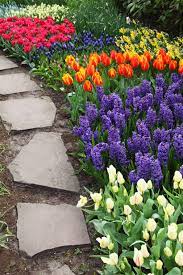 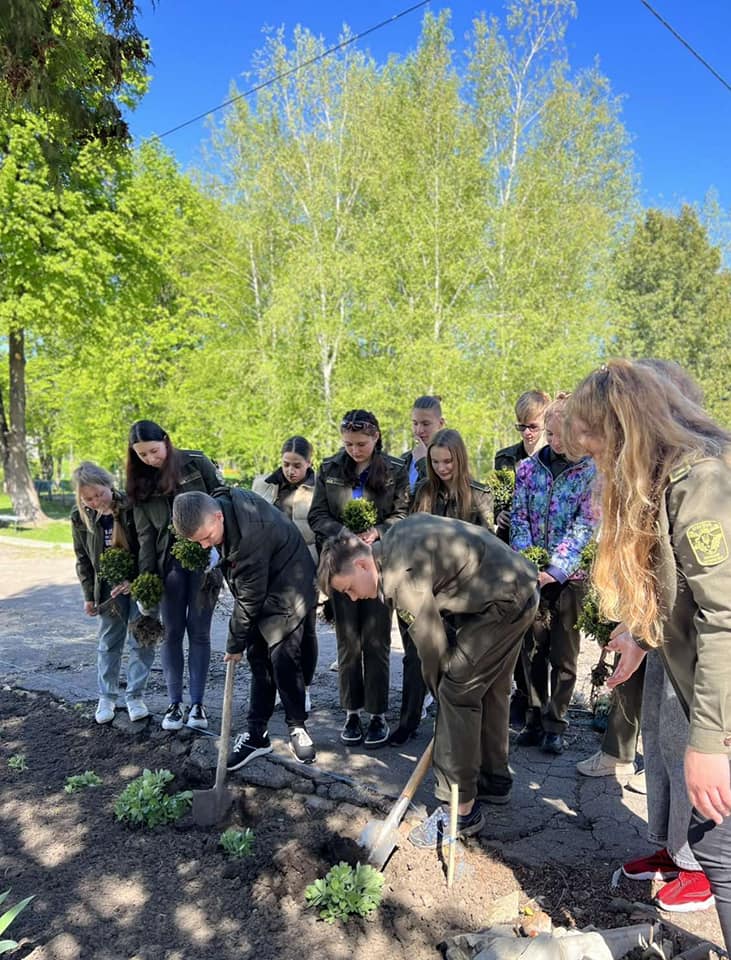 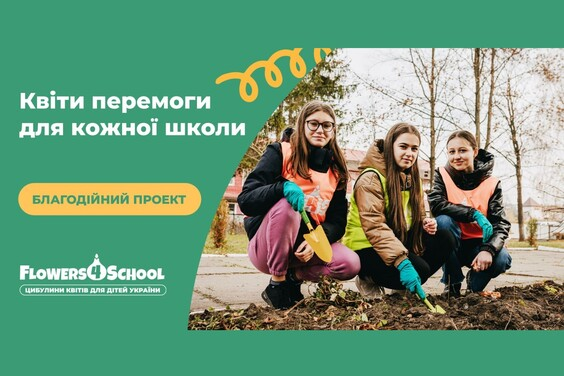 Інклюзивне навчання
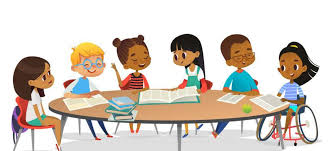 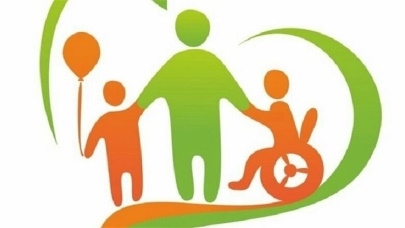 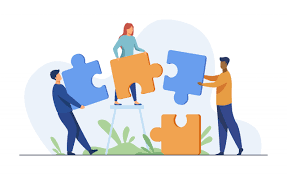 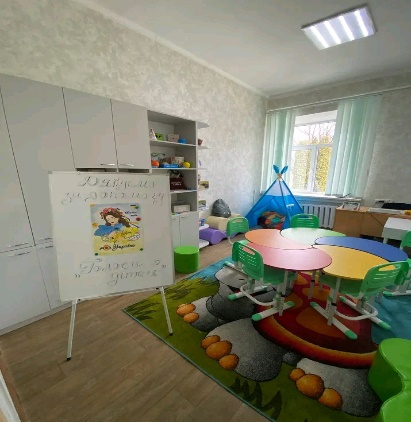 Інклюзивно-ресурсна кімната
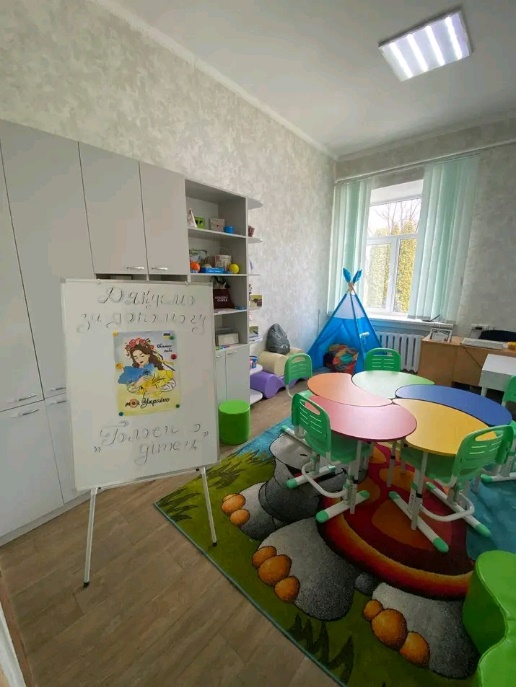 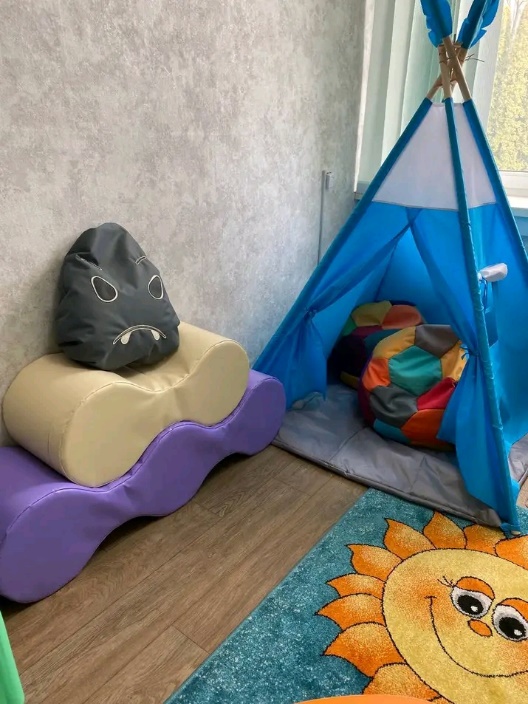 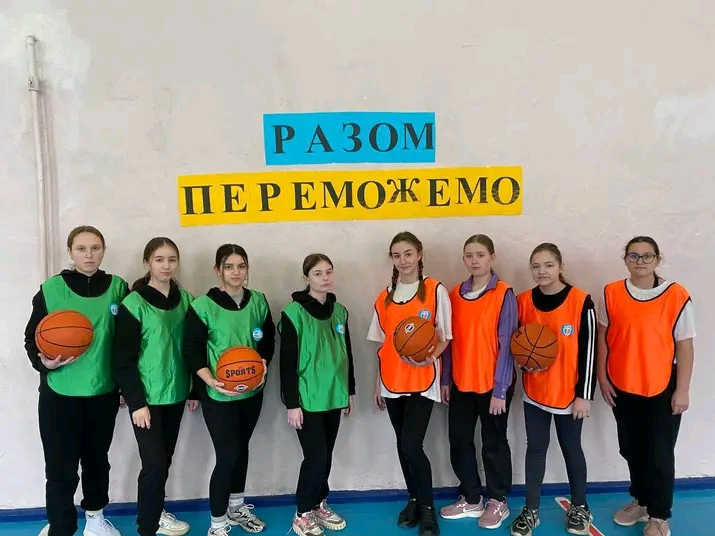 Спорт – 
це 
здоров’я!
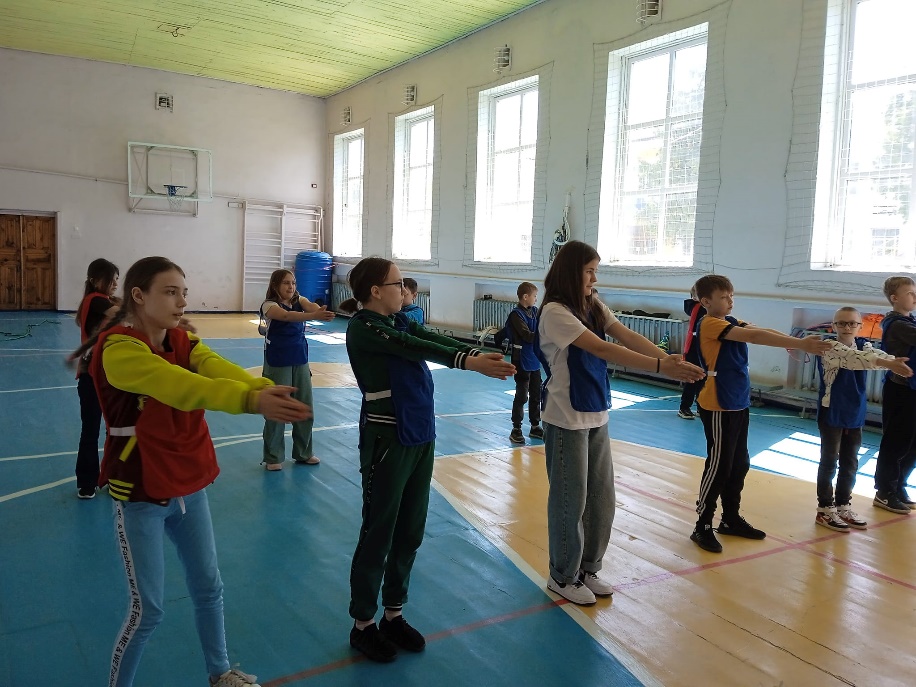 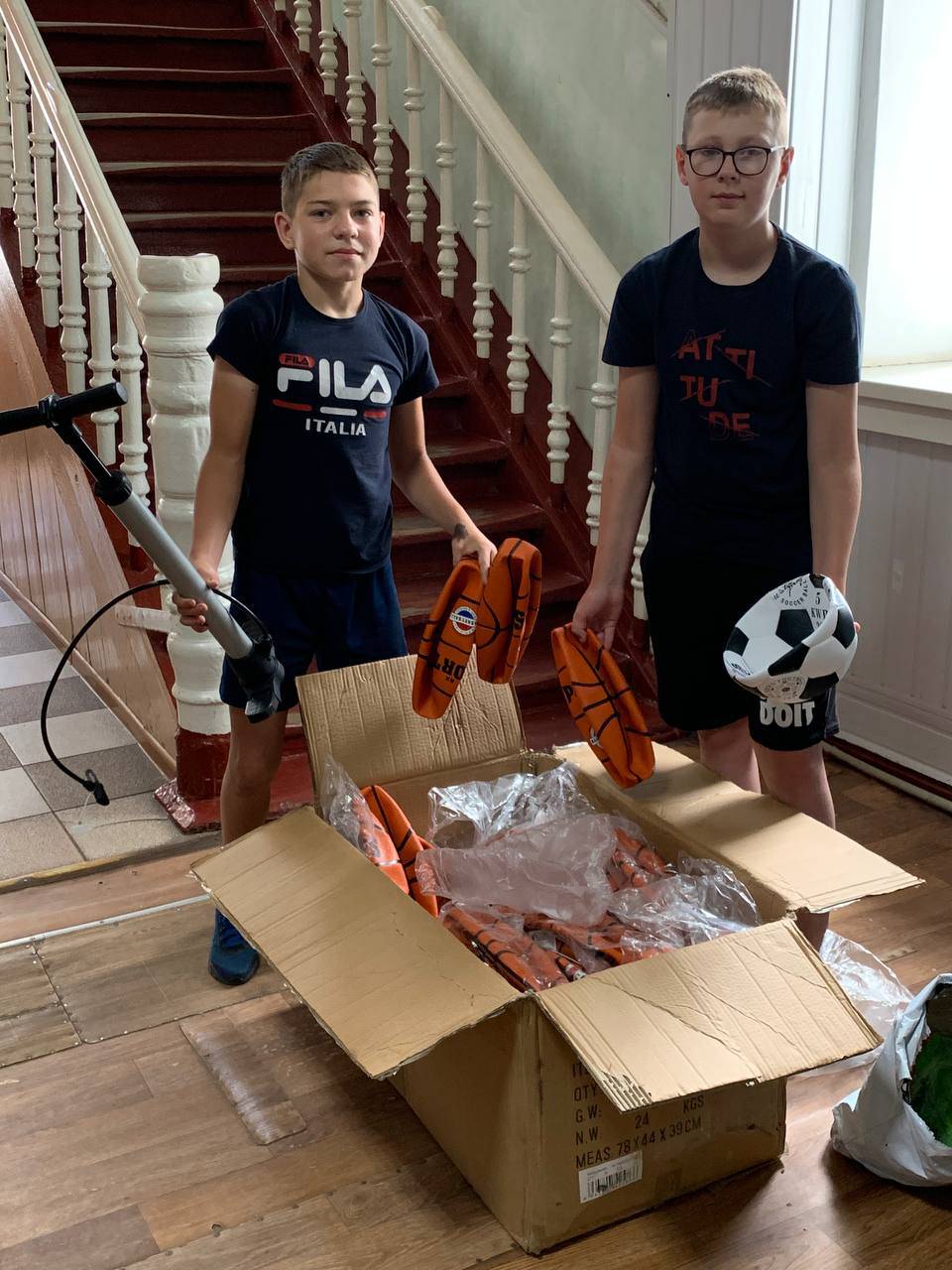 Нацональний Проєкт «Цікава фізкультура 2.0 - Перезавантаження»
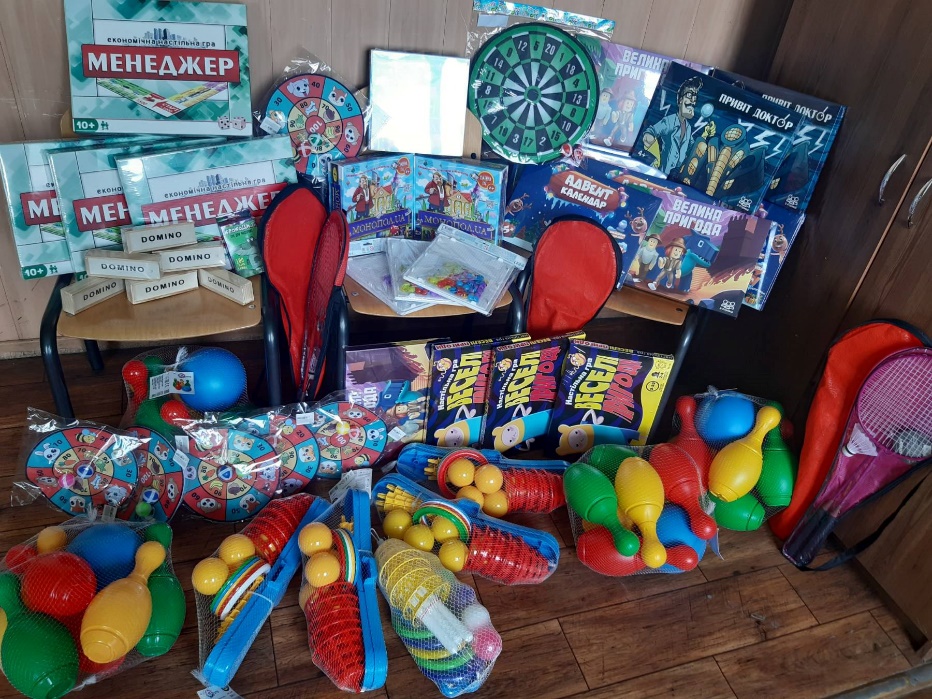 Проєкт «Щаслива дитина»
Музей історії закладу
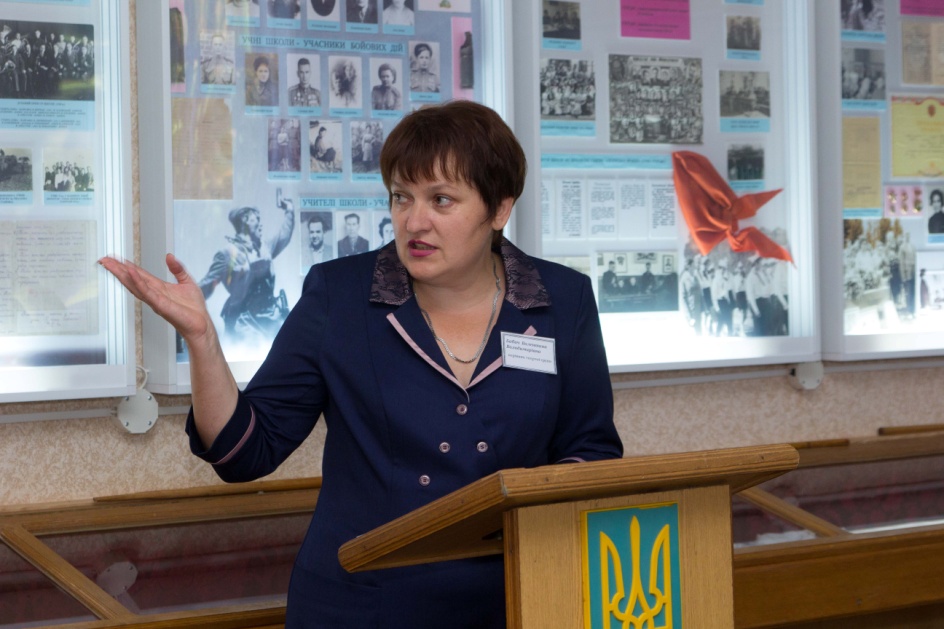 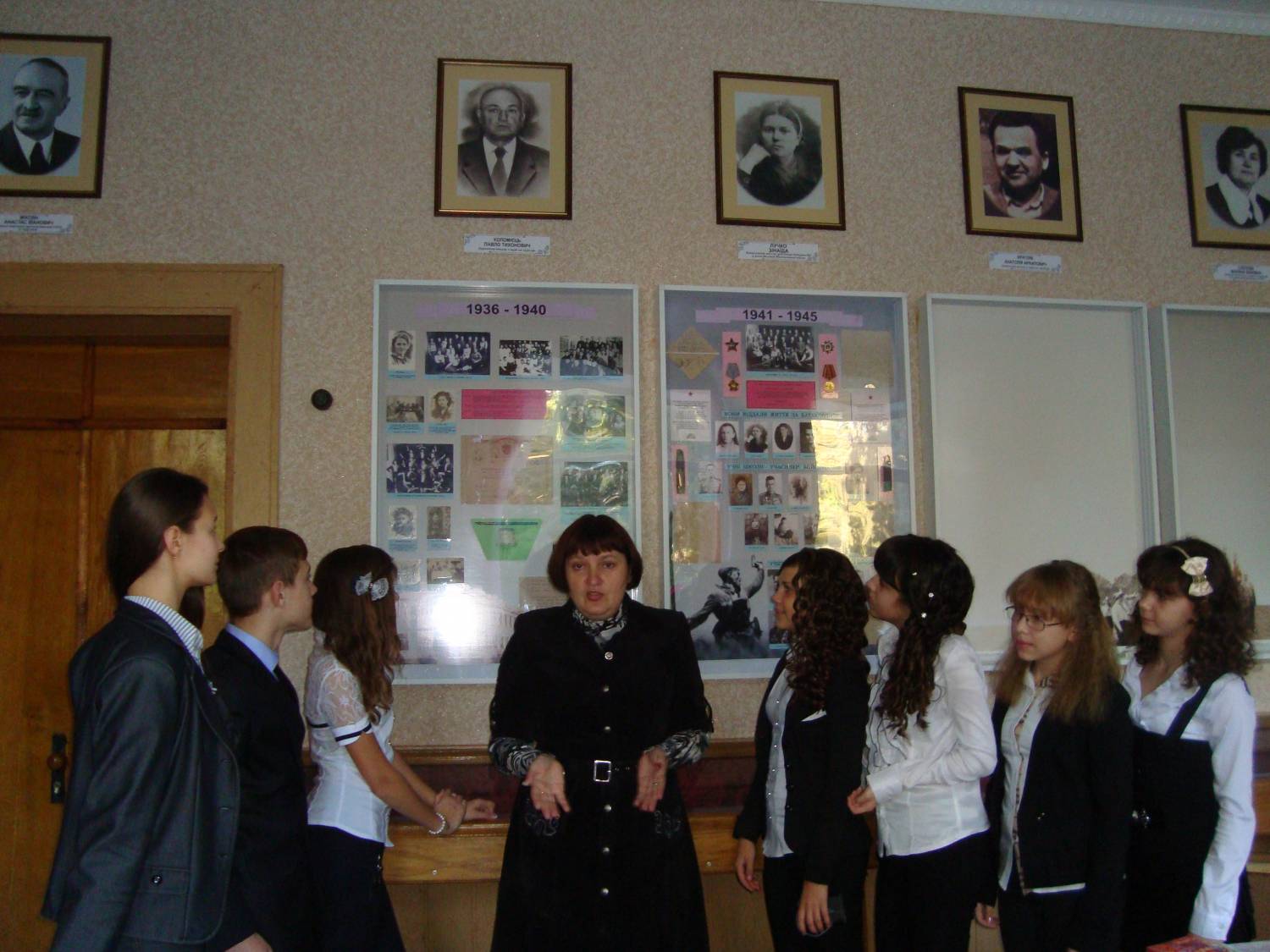 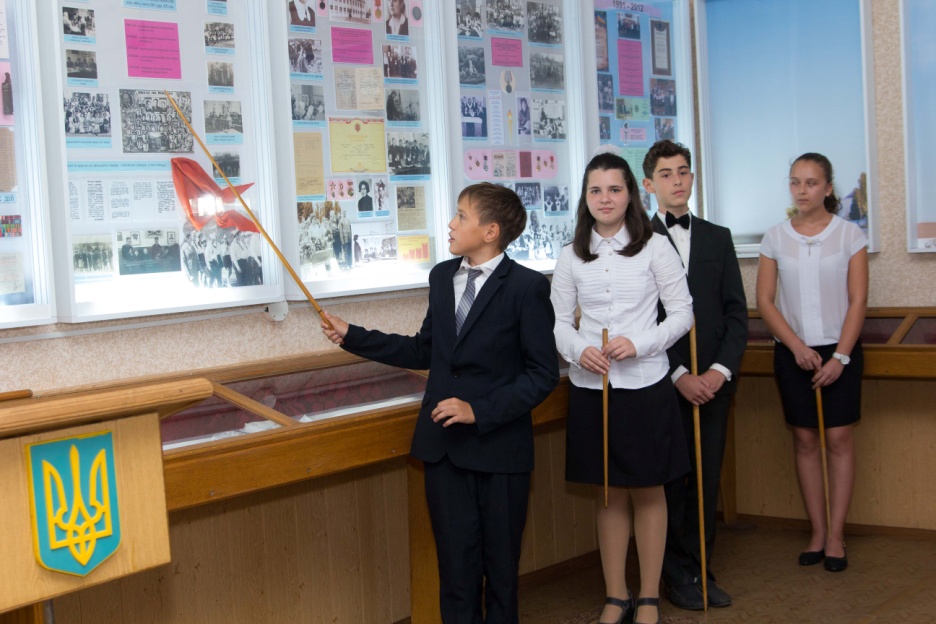 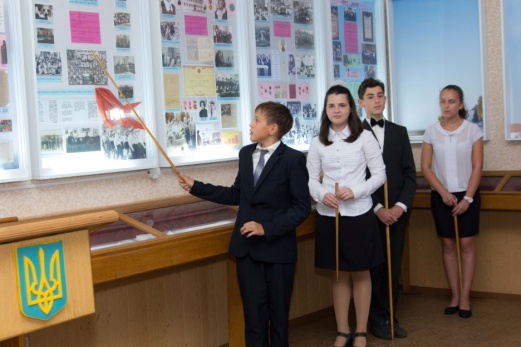 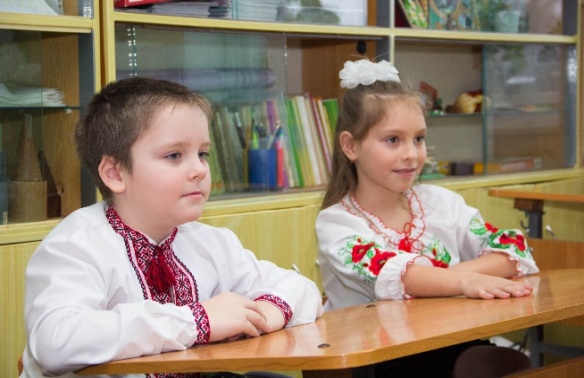 Національно-патріотичне виховання
Напрямки  виховної  роботи
STEM - освіта
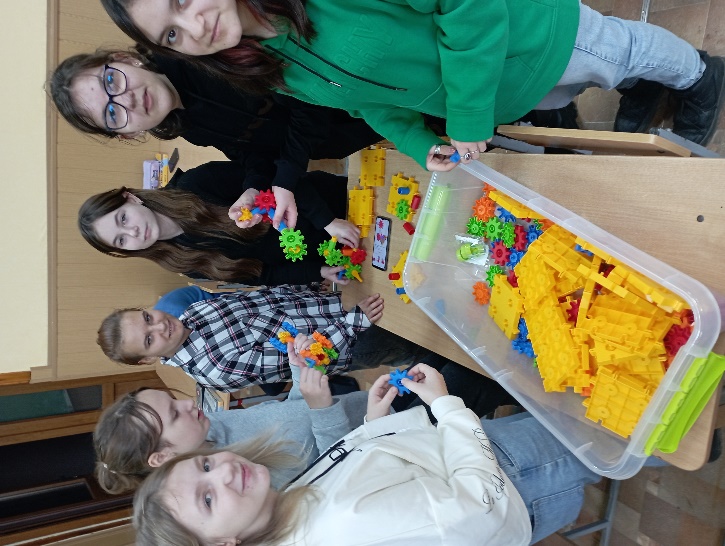 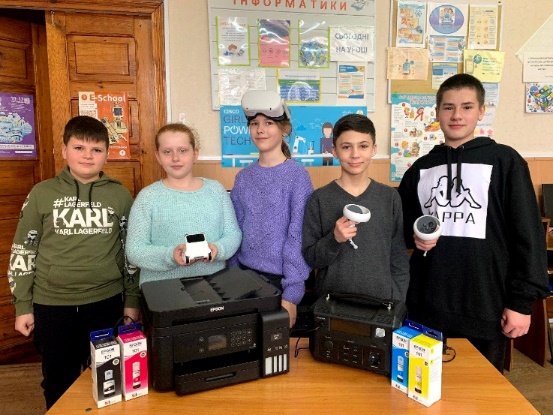 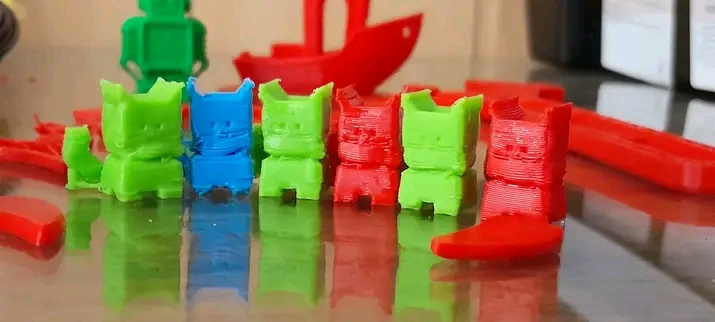 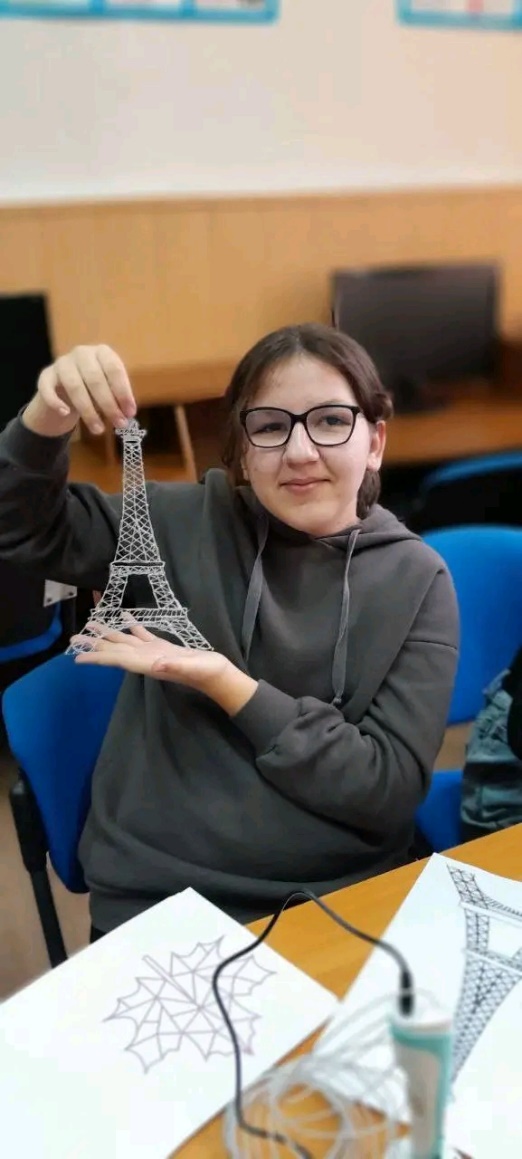 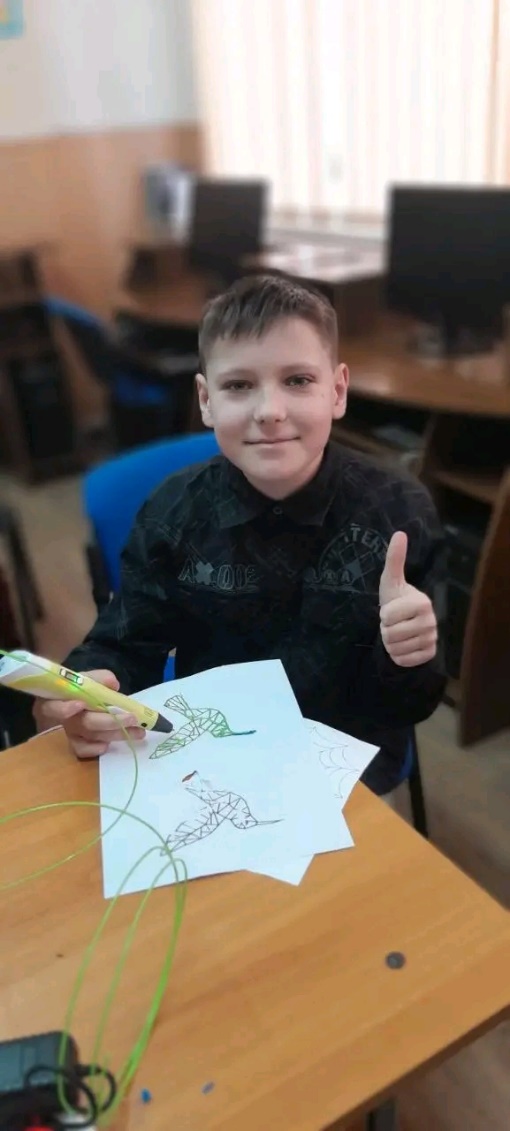 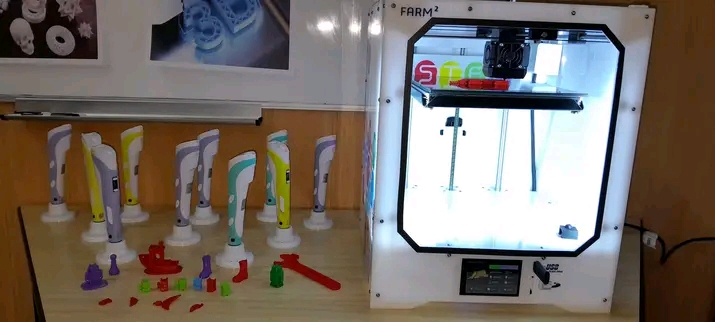 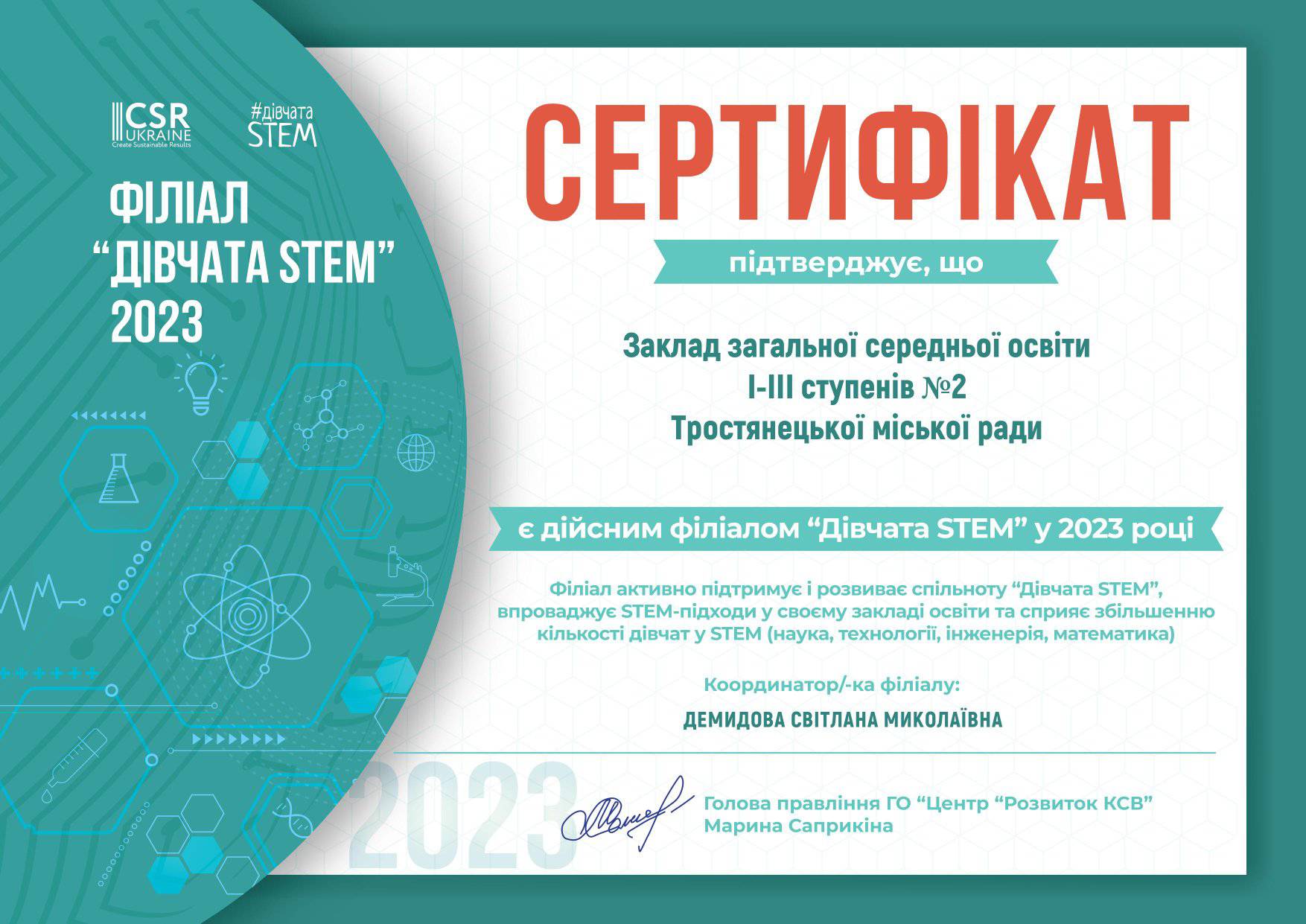 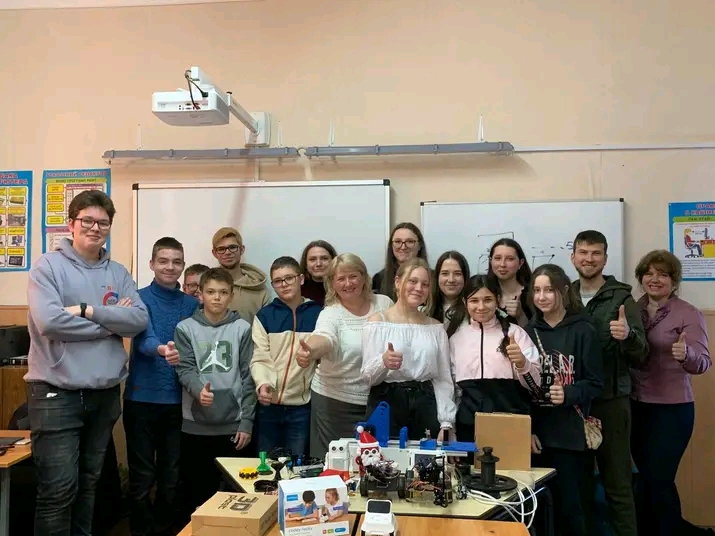 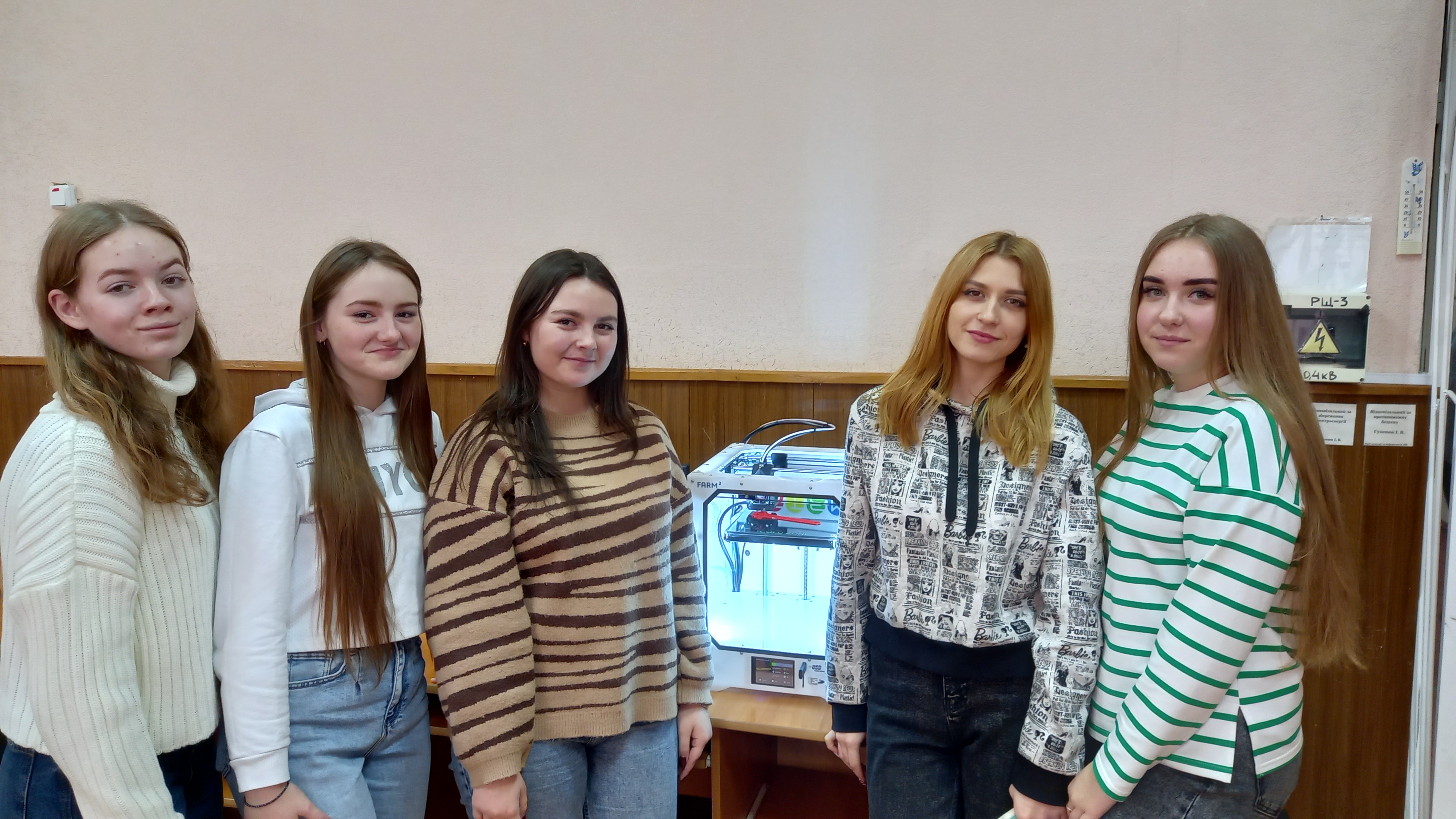 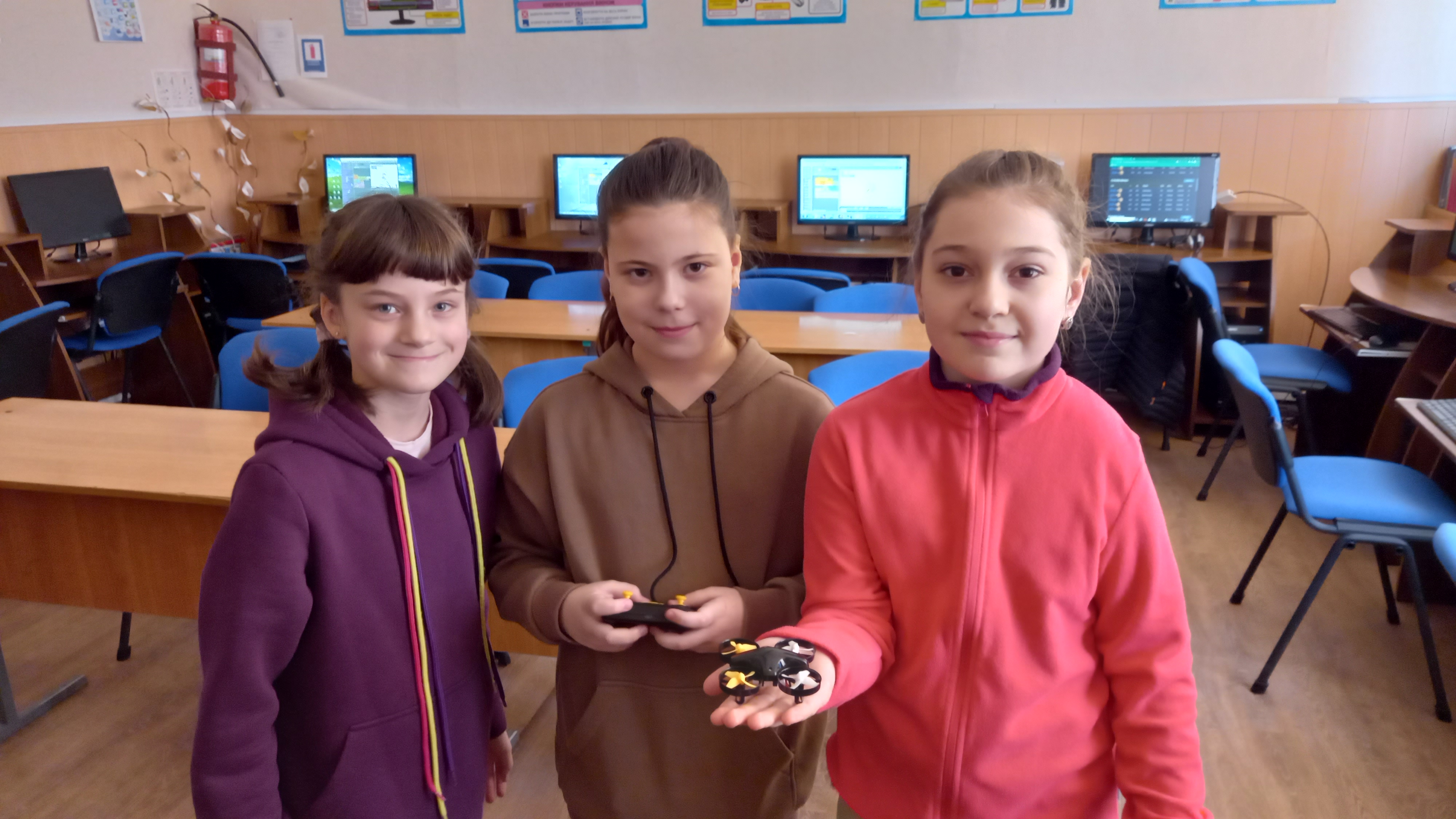 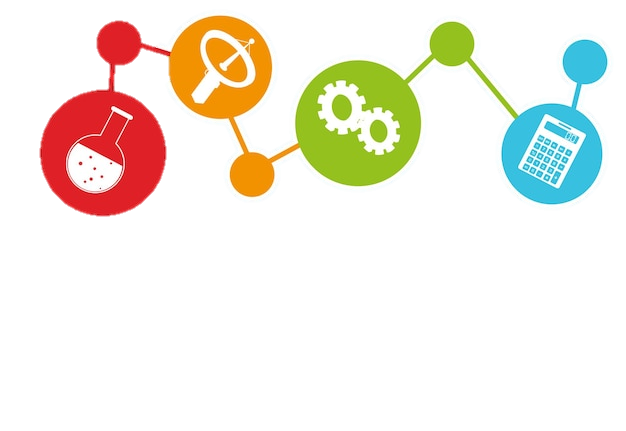 Дівчата-STEM
укриття
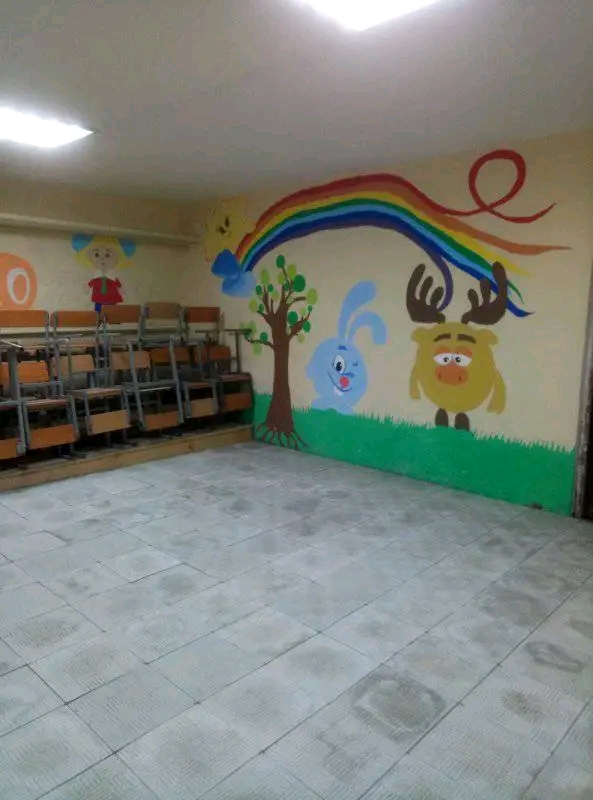 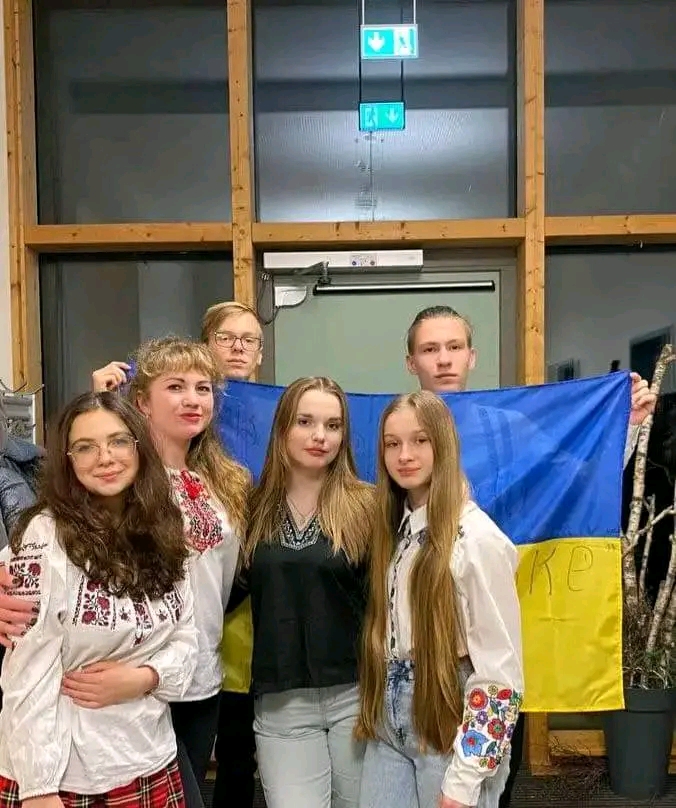 Обмін досвідом в проєкті «Природні парки Німеччини та України»
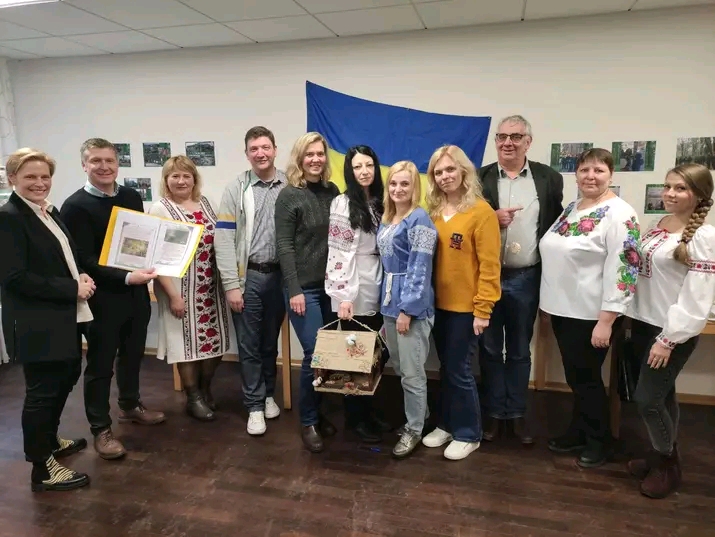 Проєкт «Гарячі потреби» від благодійного фонду «Благомай» за фінансової підтримки Монделіс
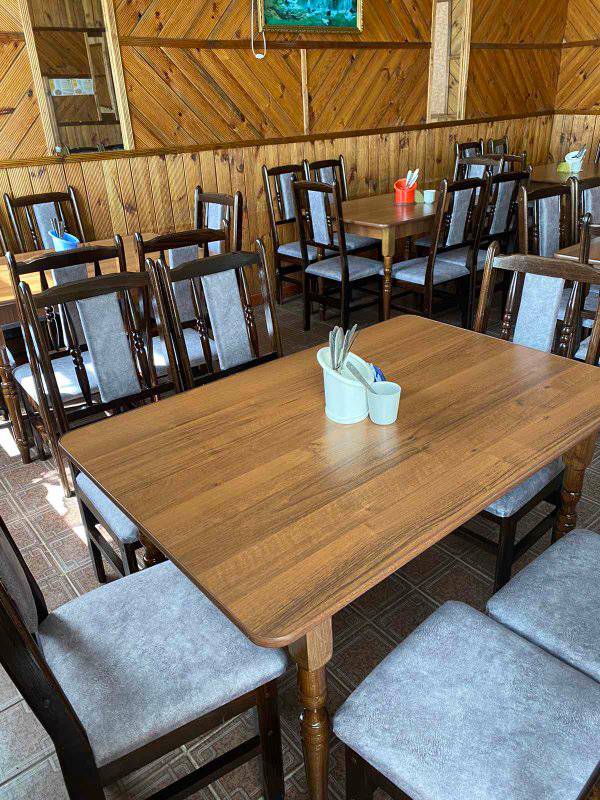 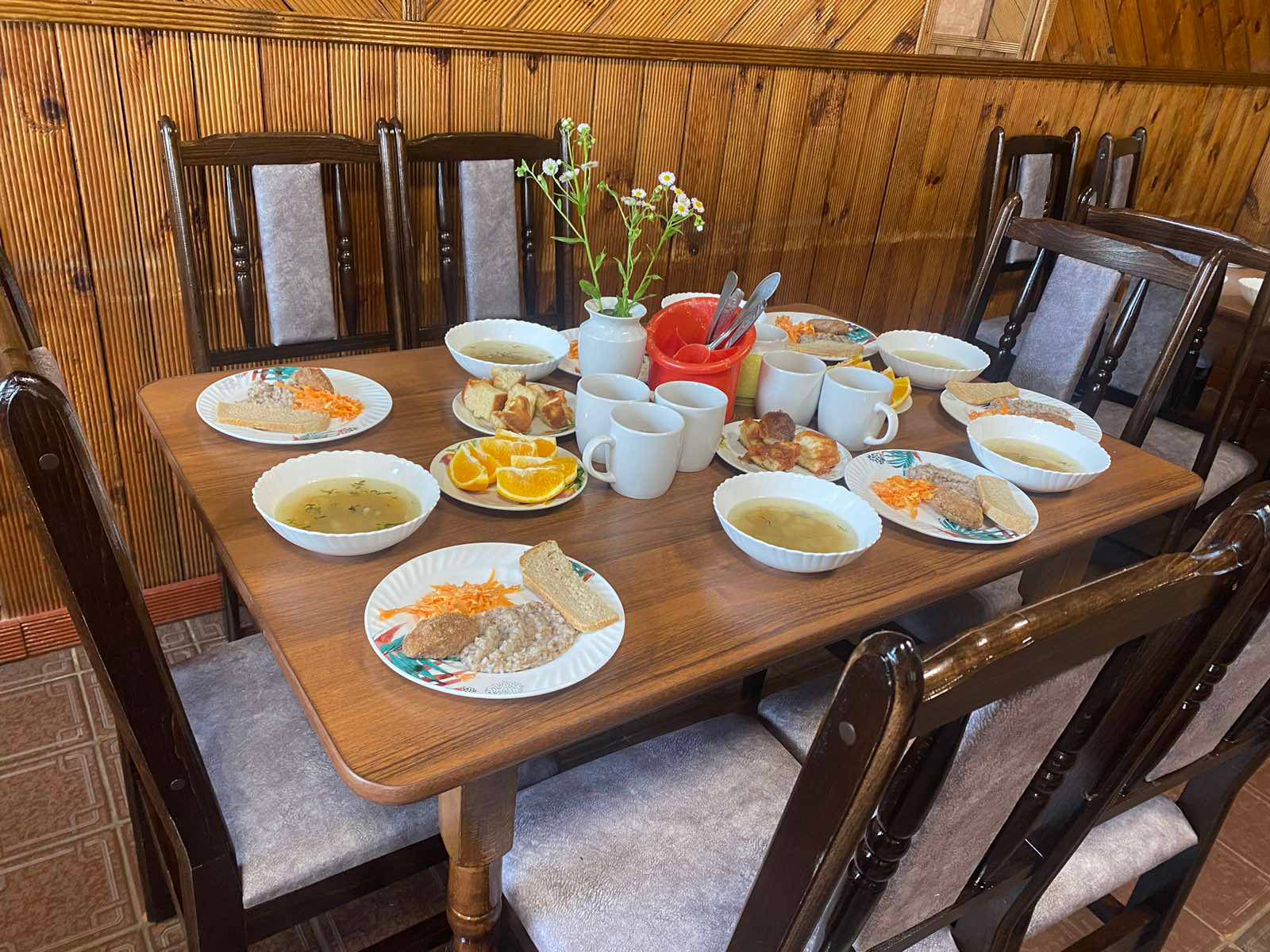 Наші учні – студенти престижних ВУЗів
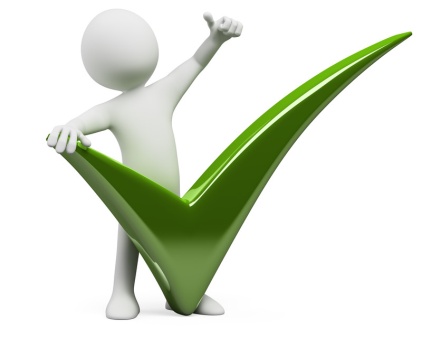 Національний юридичний університет ім. Ярослава Мудрого
Національний університет біоресурсів і природокористування
Київський Національний торгівельно-економічний університет
Київський університет ім. Т.Г.Шевченка
Харківський національний університет ім. В.Н. Каразіна
 Академія банківської справи 
Харківська інженерно-педагогічна академія 
Харківська академія залізничного транспорту та інші
Поточний та капітальний ремонт школи
Благоустрій
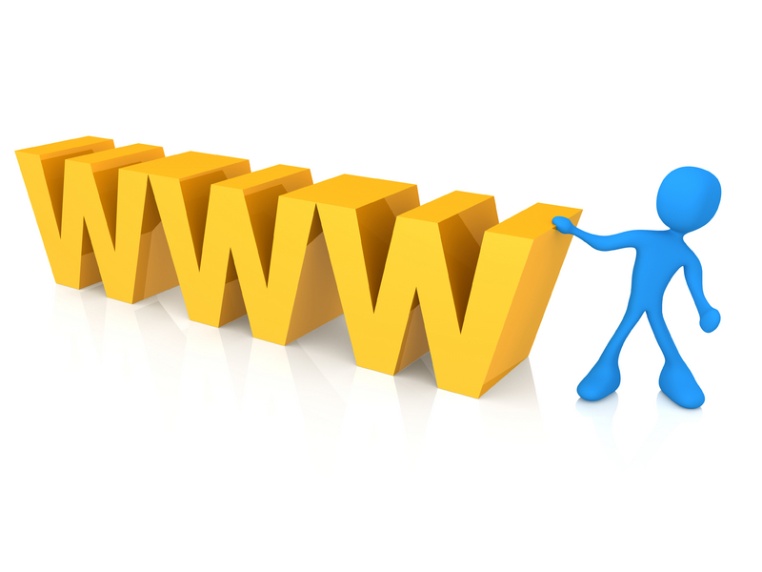 Сторінка  закладу в соціальній мережі
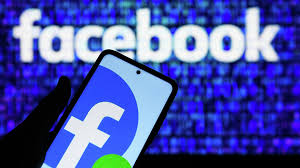 Сайт закладу
https://www.facebook.com/profile.php?id=100063882217786
https://sites.google.com/view/trost-school2
Заклад загальної середньої освіти
 І-ІІІ  ступенів  №  2 Тмр